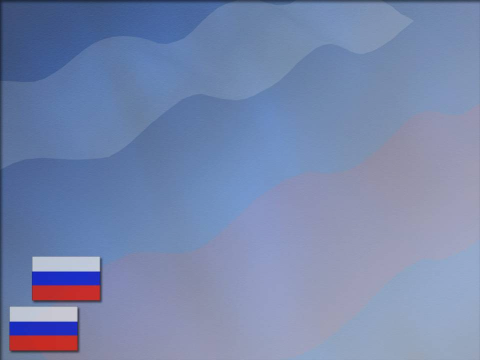 МДОУ детский сад с.Ильинское Лихославльского района.
Презентация опыта работы
 по взаимодействию ДОО и семьи в вопросах патриотического воспитания дошкольников.
Презентацию подготовила
заведующая МДОУ
 детский сад с.Ильинское
 Ефимова
 Оксана Анатольевна
Актуальность нашей работы обусловлена необходимостью поиска резервов повышения эффективности педагогического процесса в решении вопросов организации работы с семьей по патриотическому воспитанию дошкольников. В последние годы наблюдается отчуждение подрастающего поколения от отечественной культуры, общественно-исторических ценностей. Одним из характерных проявлений духовной опустошенности и низкой культуры выступило утрачивание патриотизма -как одного из духовных ценностей нашего народа. В современных условиях главным социальным и государственным приоритетом становится воспитание человека-гражданина.
При этом акцент делается на воспитание любви к родному дому, родному краю, национальной культуре своего народа. Общепризнано, что взаимодействие детского сада и семьи — важнейшее условие эффективной деятельности ДОУ в решении задач патриотического воспитания дошкольников.
Целью
 нашей работы является вовлечение родителей в процесс патриотического воспитания дошкольников через активное использование информационно-коммуникационных технологий в разнообразных формах работы с семьями воспитанников .
Для реализации цели были поставлены следующие 
задачи: 
Изучение теоретических основ проблемы использования ИКТ в работе с родителями дошкольников.
Выявление потребностей, запросов родителей, уровня их педагогической грамотности по патриотическому воспитанию дошкольников.
 Повышение педагогической грамотности родителей по проблеме формирования начал патриотизма у дошкольников. 
 Формирование у родителей активной позиции и сознательного участия в реализации задач патриотического воспитания.
Укрепление статуса и престижа семьи, уважительного отношения всех членов семьи между собой.
Работа по вовлечению родителей в деятельность детского сада с.Ильинское  по патриотическому воспитанию дошкольников проводится в три этапа: 
Выявление потребностей родителей в воспитании и образовании детей; 
2) Педагогическое просвещение родителей;
3) Партнерство педагогов и родителей в деятельности ДОУ.
На первом этапе проводится анкетирование родителей, с целью выявления потребностей в патриотическом воспитании детей в ДОУ.
Анкета для родителей.
1.Что Вы понимаете под термином «патриотическое воспитание»?
2.Возможно ли патриотическое воспитание в детском саду?
3.Как, по Вашему мнению, следует сформулировать цель патриотического воспитания детей дошкольного возраста?
4.Как Вы считаете, кто несет основную ответственность за патриотическое воспитание детей - педагоги или родители?
5.Как Вы считаете, следует ли знакомить детей дошкольного возраста с символикой государства, традициями, памятными датами?
6.Как Вы считаете, актуальна ли в современном обществе тема ознакомления с родословной семьи? Есть ли в Вашем доме семейные традиции?
Спасибо за сотрудничество!
На первом этапе активно использовались информационно-аналитические формы  анкетирование, результаты работы педагога с родителями. Анализ результатов обследования семей воспитанников позволяет говорить о том что, семья дошкольника, как ни в какой другой период своего развития, ориентирована на воспитание детей. Наиболее значимыми в системе целевых ориентаций родителей выступают: воспитание у ребенка любви к родителям, близким, дому, малой родине; воспитание стремления к образованию.
Второй этап - педагогическое просвещение родителей — самый важный этап. 
Здесь использовались коллективные и индивидуальные формы: родительские собрания, консультации, семинары-практикумы, встречи с интересными людьми. А также наглядно-информационные средства педагогического просвещения родителей.
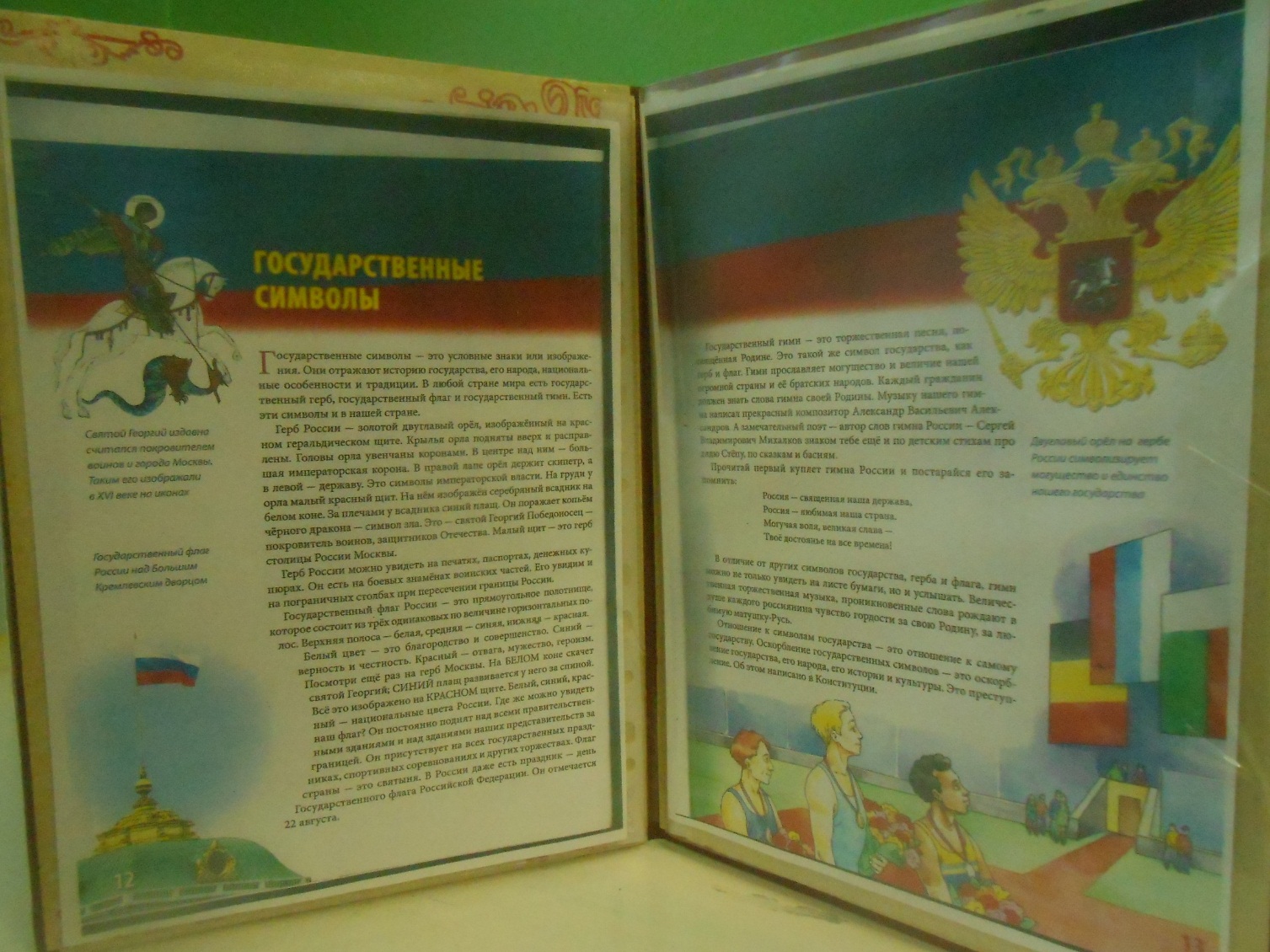 В приемных групп располагаются папки-передвижки
Мультимедийное сопровождение различных форм организации педагогического просвещения родителей способствует лучшему восприятию содержания материала, помогает сделать его более информативным и занимательным, позволяет слушателям при желании конспектировать услышанное.
В течении года проводятся тематические досуговые вечера. Например, живой интерес к досуговому вечеру «80-летие Тверской области!» появился у родителей в процессе демонстрации слайдов с результатами мониторинга знаний детей о достопримечательностях Тверской области, родном селе Ильинское. Были включены различные материалы: схемы, диаграммы, видео- и аудио- фрагменты достопримечательностей нашей области, нашего села, а также детские высказывания. Использование возможностей мультимедийной презентации позволило в наглядной, доступной и запоминающейся форме познакомить родителей с некоторыми педагогическими терминами, дать понятие об основных направлениях работы по патриотическому воспитанию дошкольников.
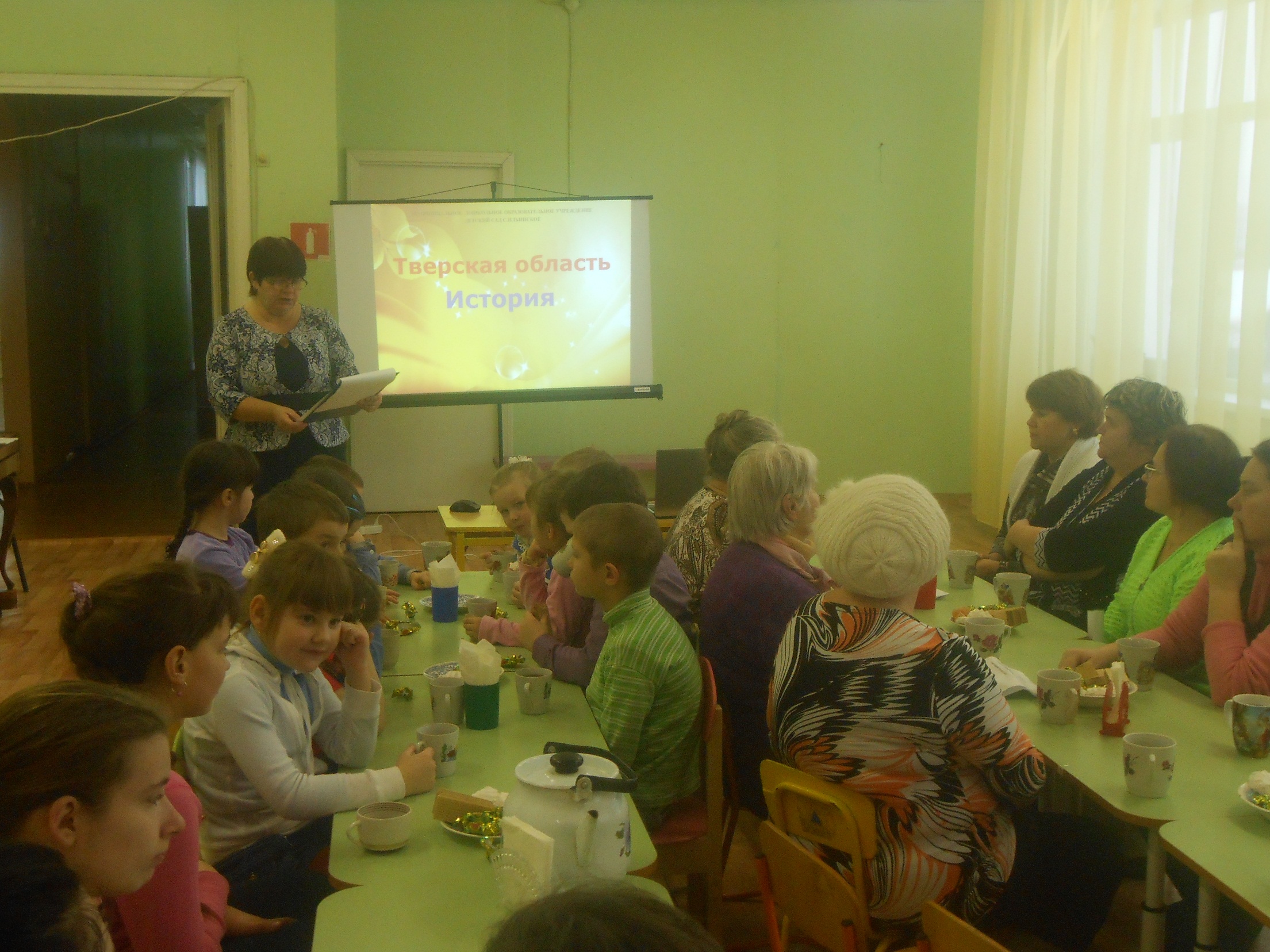 Просмотр видео- и фотоматериалов, иллюстрирующих образовательную деятельность детей по ознакомлению с родным краем, является положительным опытом взаимодействия педагогов и родителей. Например, на семинаре-практикуме «Свой край люби и знай!» живой интерес вызвала демонстрация  презентации «Виртуальная экскурсия  по Тверской области». Материалы презентации затем распечатали и оформили газету, которая находится в музее детского сада.
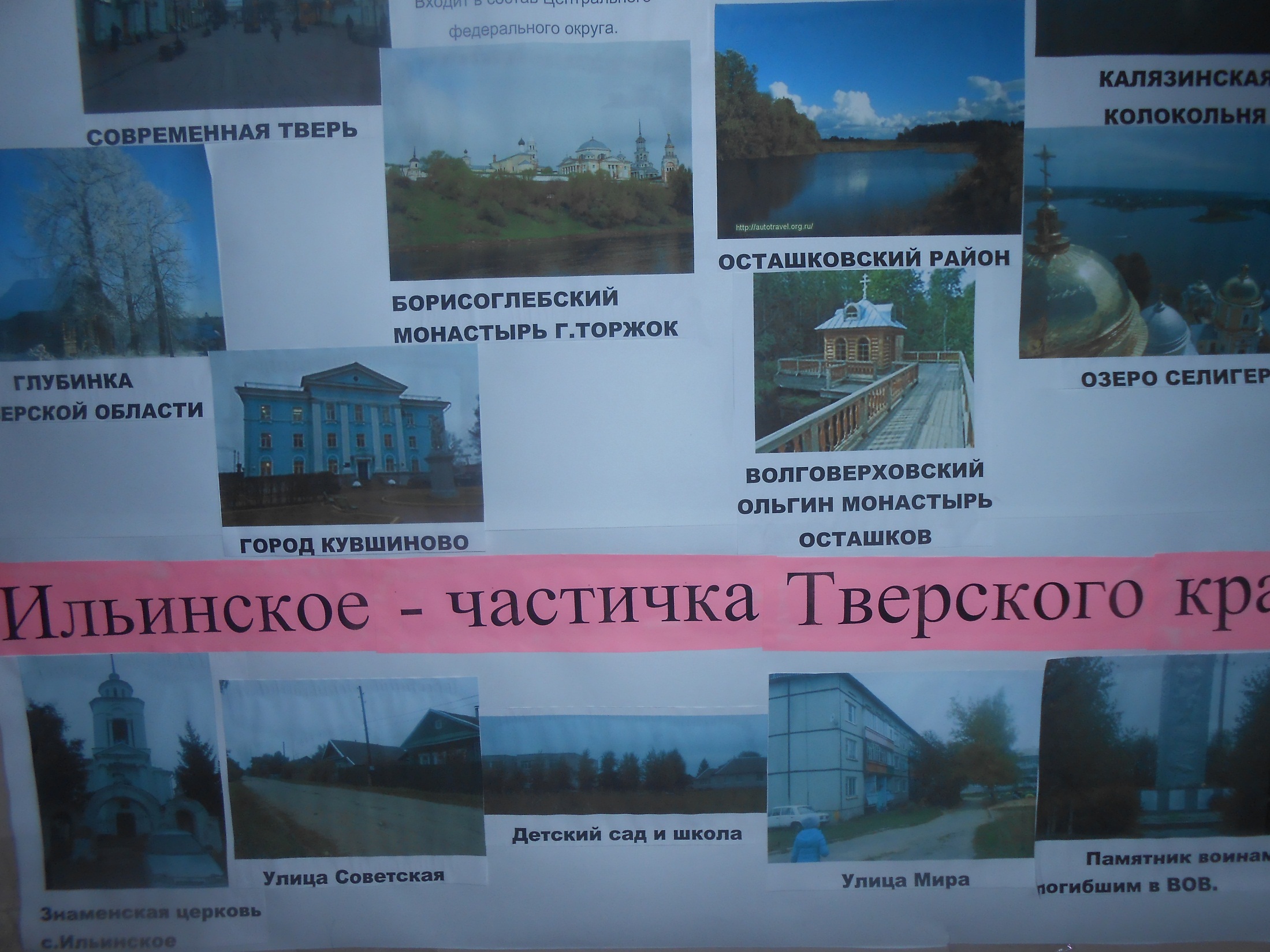 Просмотр непосредственно-образовательной деятельности детей старшей группы по ознакомлению с родным краем, является положительным опытом взаимодействия педагогов и родителей.
  На открытом занятии в старшей группе «Моя родословная» живой интерес вызвала демонстрация генеалогического древа некоторых семей . 
Родители смогли увидеть методы и приемы работы по ознакомлению детей с историческими и современными достопримечательностями  с.Ильинское, одеждой людей.
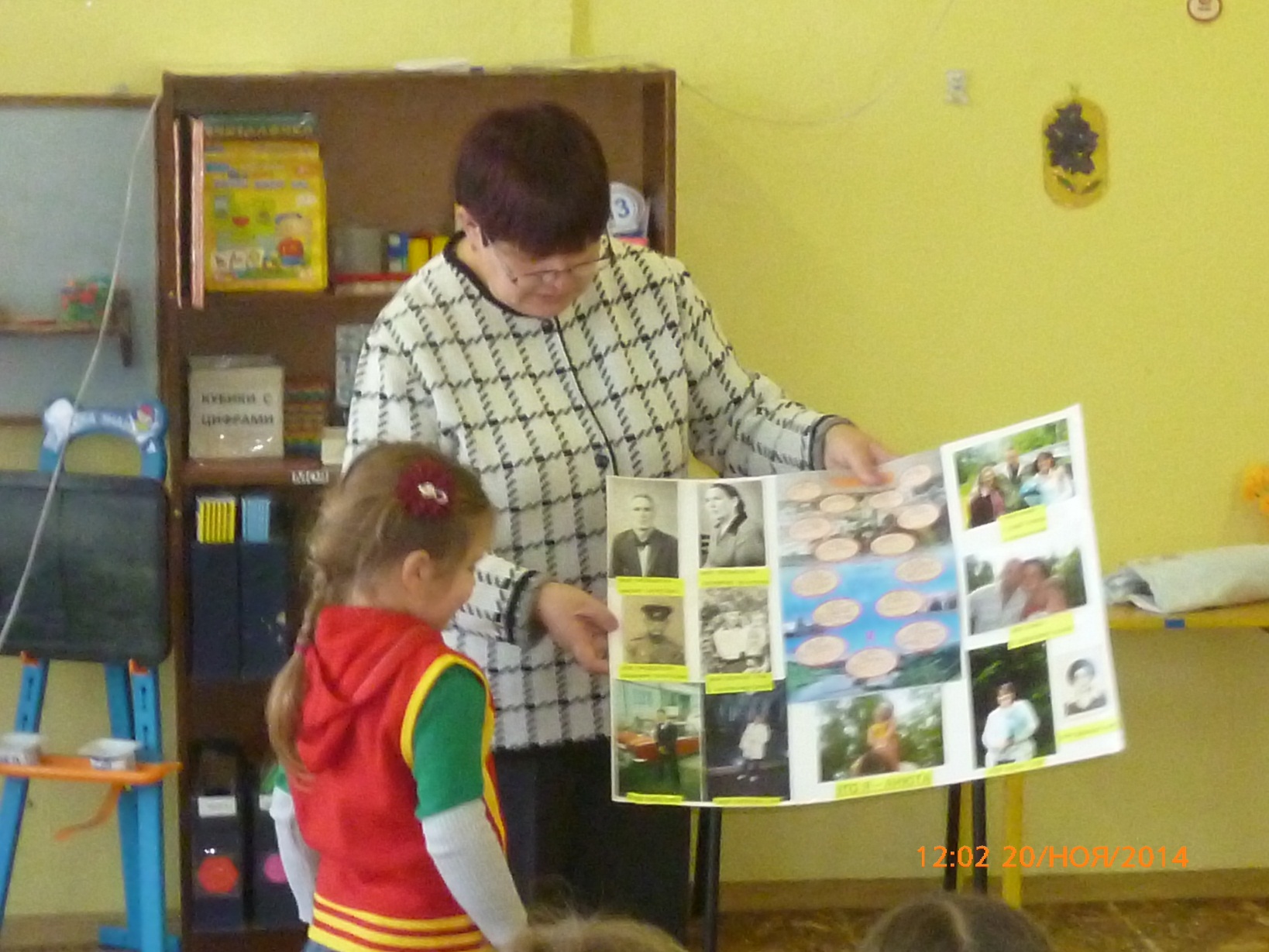 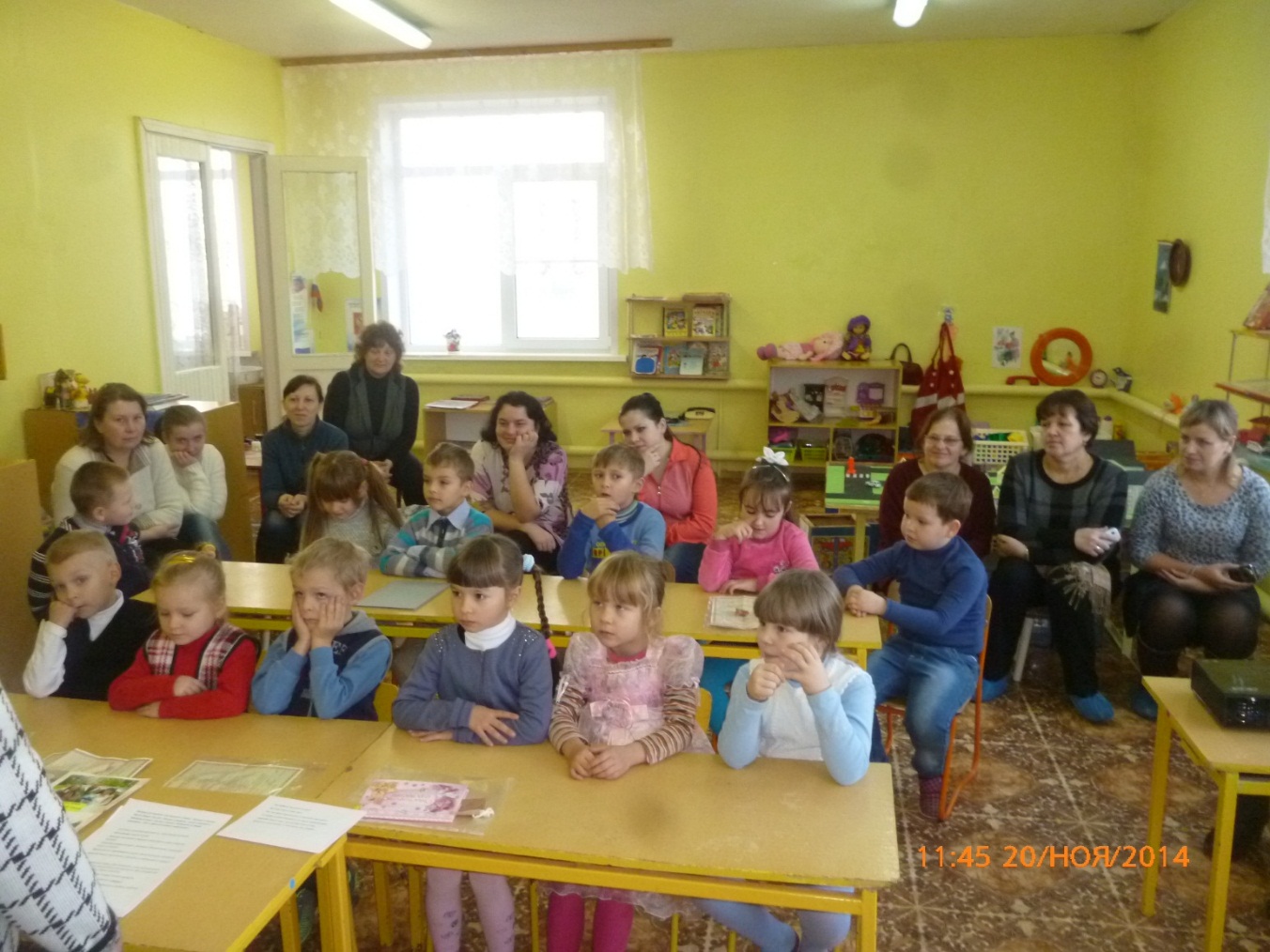 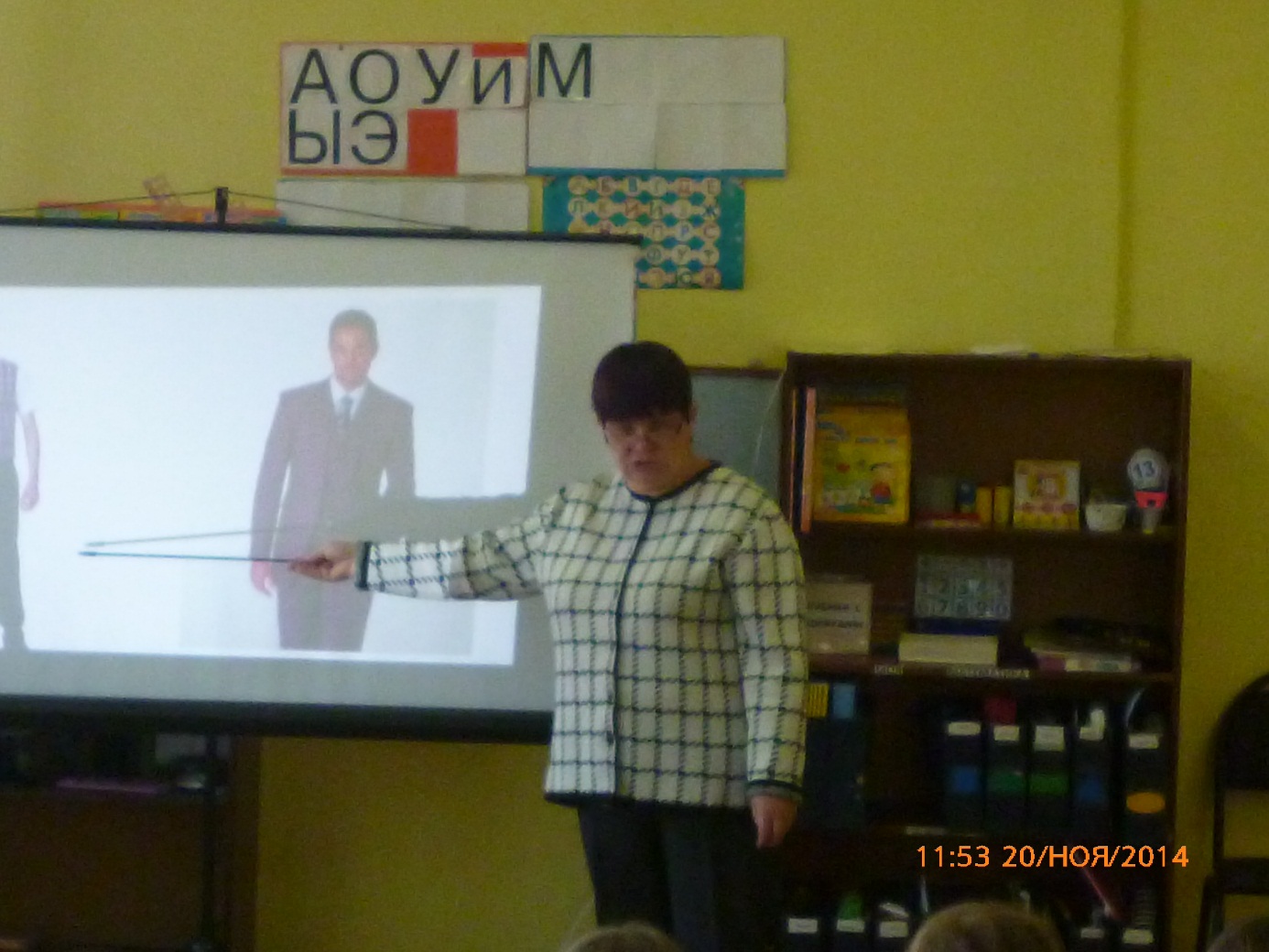 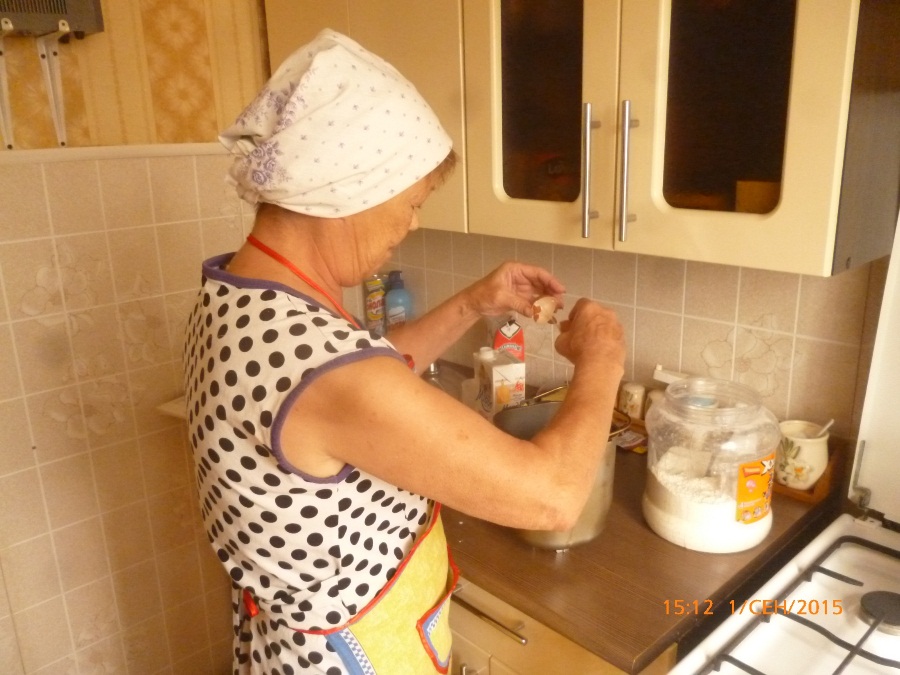 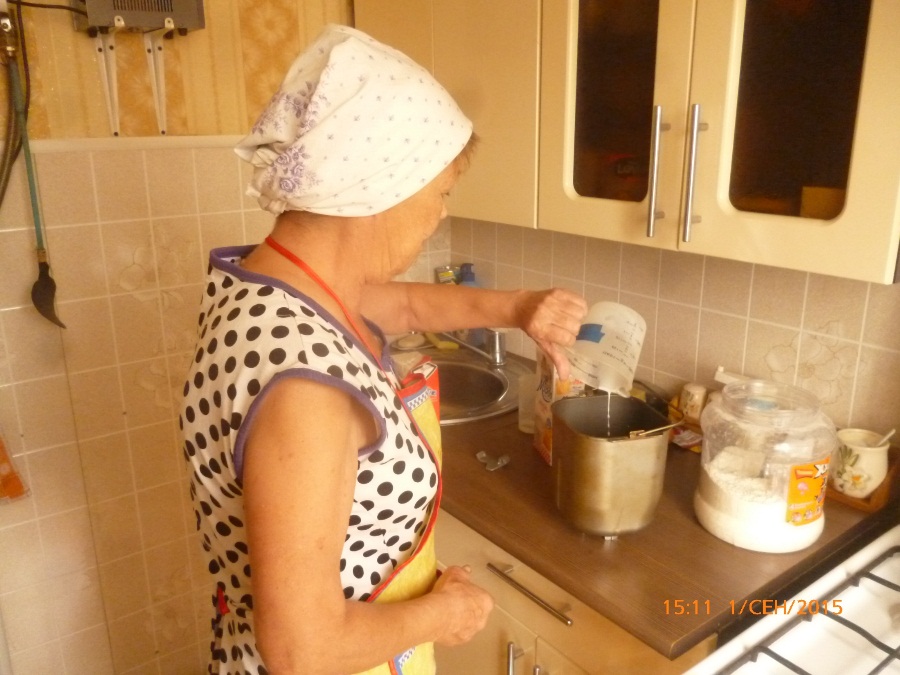 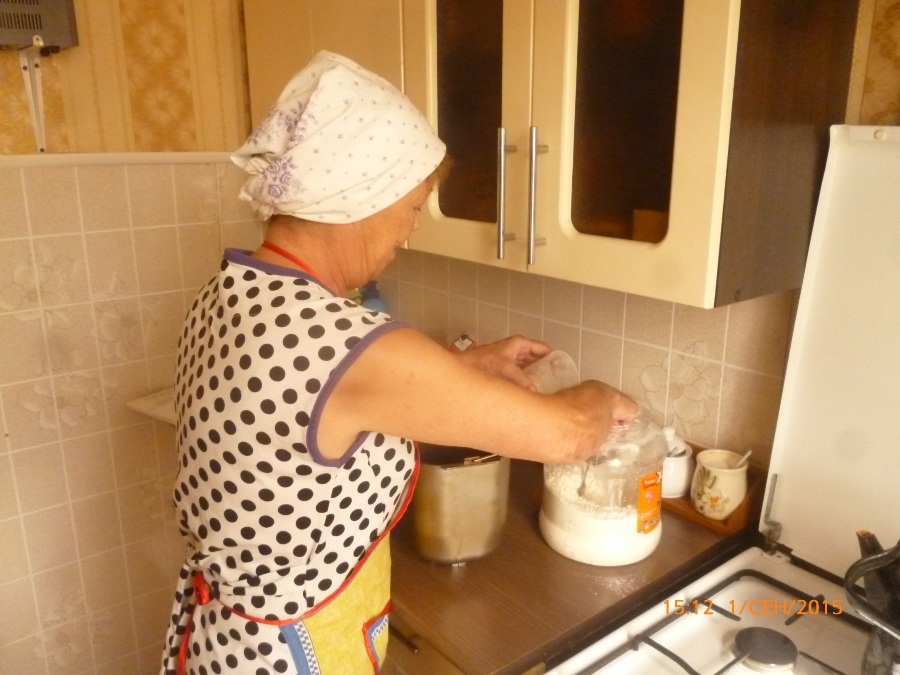 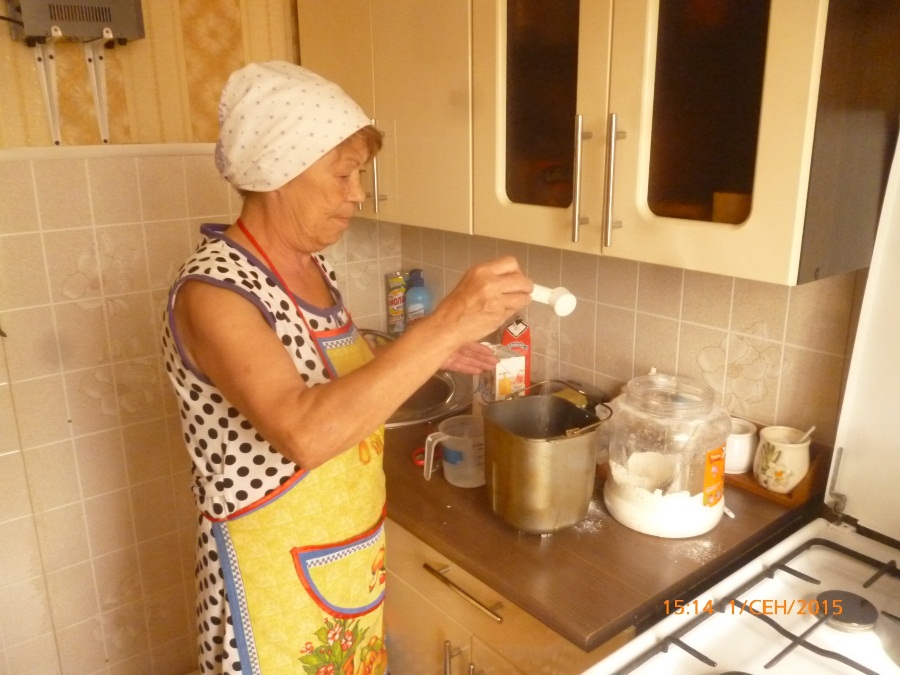 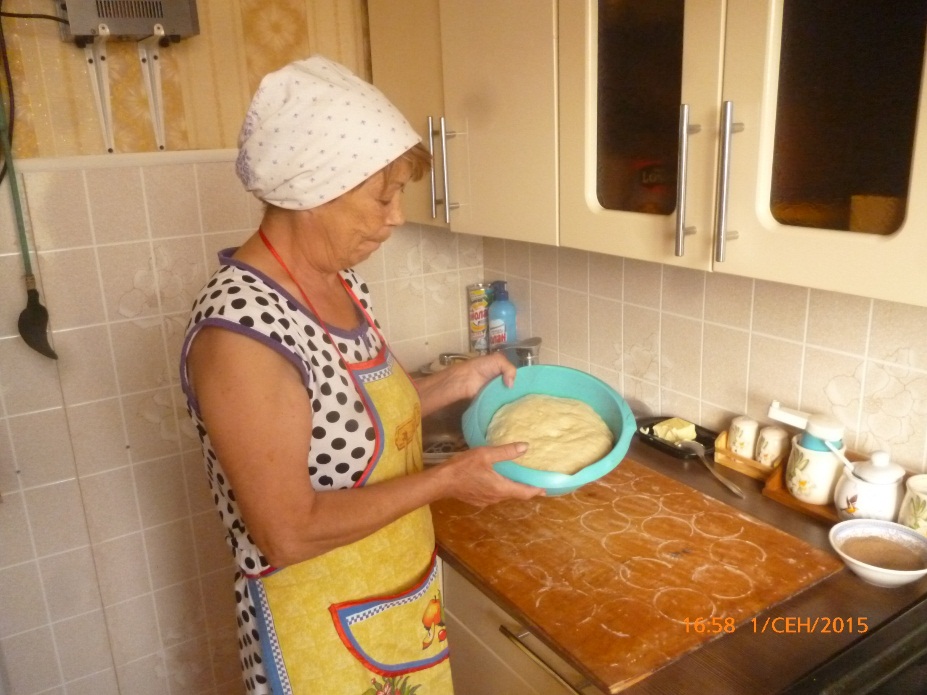 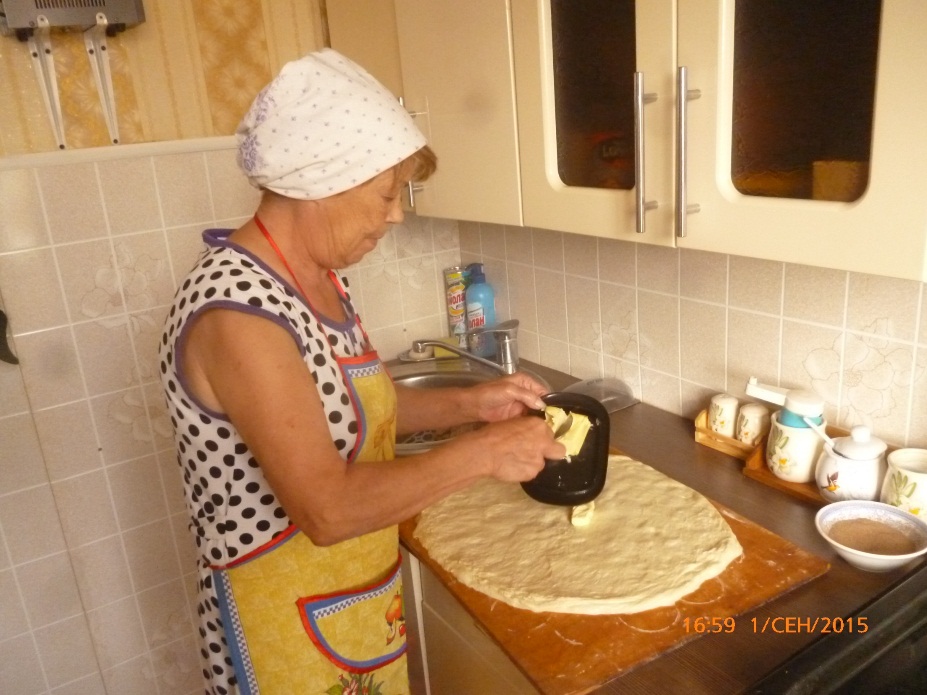 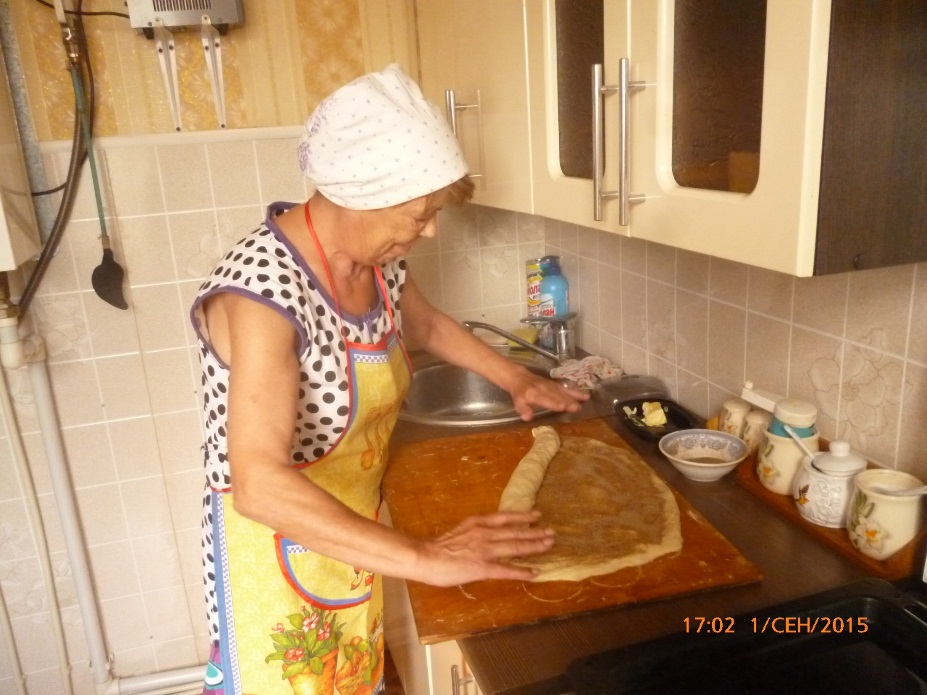 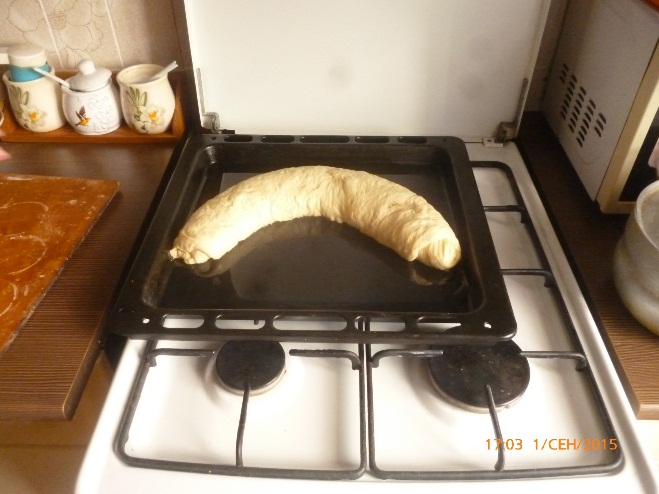 А также сами родители охотно принимают участие в НОД. Для занятия «Хлеб-всему голова» в старшей группе родители семьи Поляковых приготовили презентацию о процессе приготовления пирога, которым потом угостили всех присутствующих
Успешно прошло мини-собрание «Ильинское- край в котором мы живем», на котором мы использовали видео- и фотоматериалы экскурсии «Улицы родного села». Это  позволило родителям составить представления о том, какие краеведческие знания о родном селе, о его достопримечательностях, зданиях и учреждениях доступны  дошкольникам .
Изготовили буклеты «Мое село Ильинское», которые разместили в приемных каждой группы.
Мое село Ильинское
Ильинская школа
Знаменская церковь                                      Главная достопримечательность нашего села В 
2015 году церкви исполнилось 192 года. Церковь строилась около 20 лет на средства жителей. 20 лет настоятелем церкви служит отец Сергий.
Школа находится на улице Мира дом 5.
В школе учатся дети с 1 по 9 класс.
В школе есть музей, компьютерный класс, проводятся разные праздники и соревнования.
В селе Ильинское есть детский сад, магазин, медпункт, почта, библиотека, Дом Культуры.
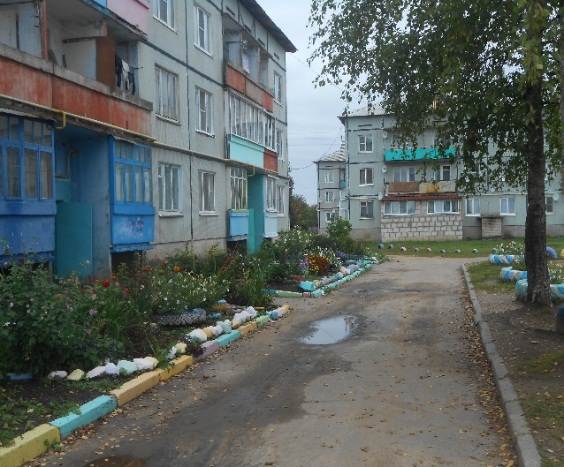 О нас
Также в нашем селе есть три красивых трёхэтажных дома и детская площадка для всех детей села.
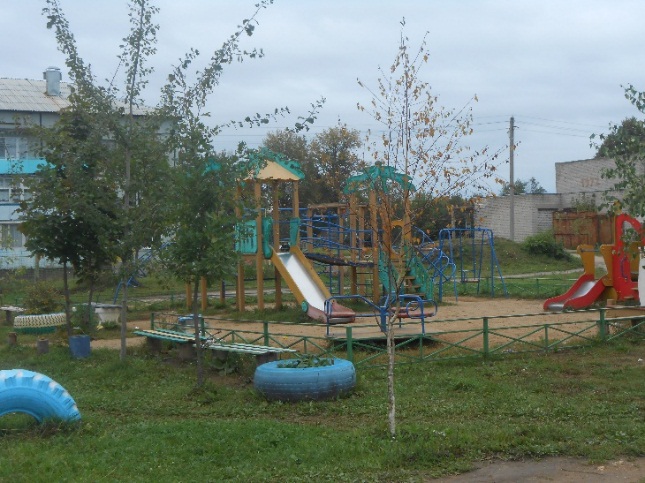 Особо важные клиенты
Памятник воинам, погибшим в Великой Отечественной войне тоже поставлен на средства жителей с.Ильинсое в память о наших Героях-земляках.
Организовываются экскурсии в Карельский краеведческий музей, где дети знакомятся с народными костюмами, бытом, традициями наших предков.
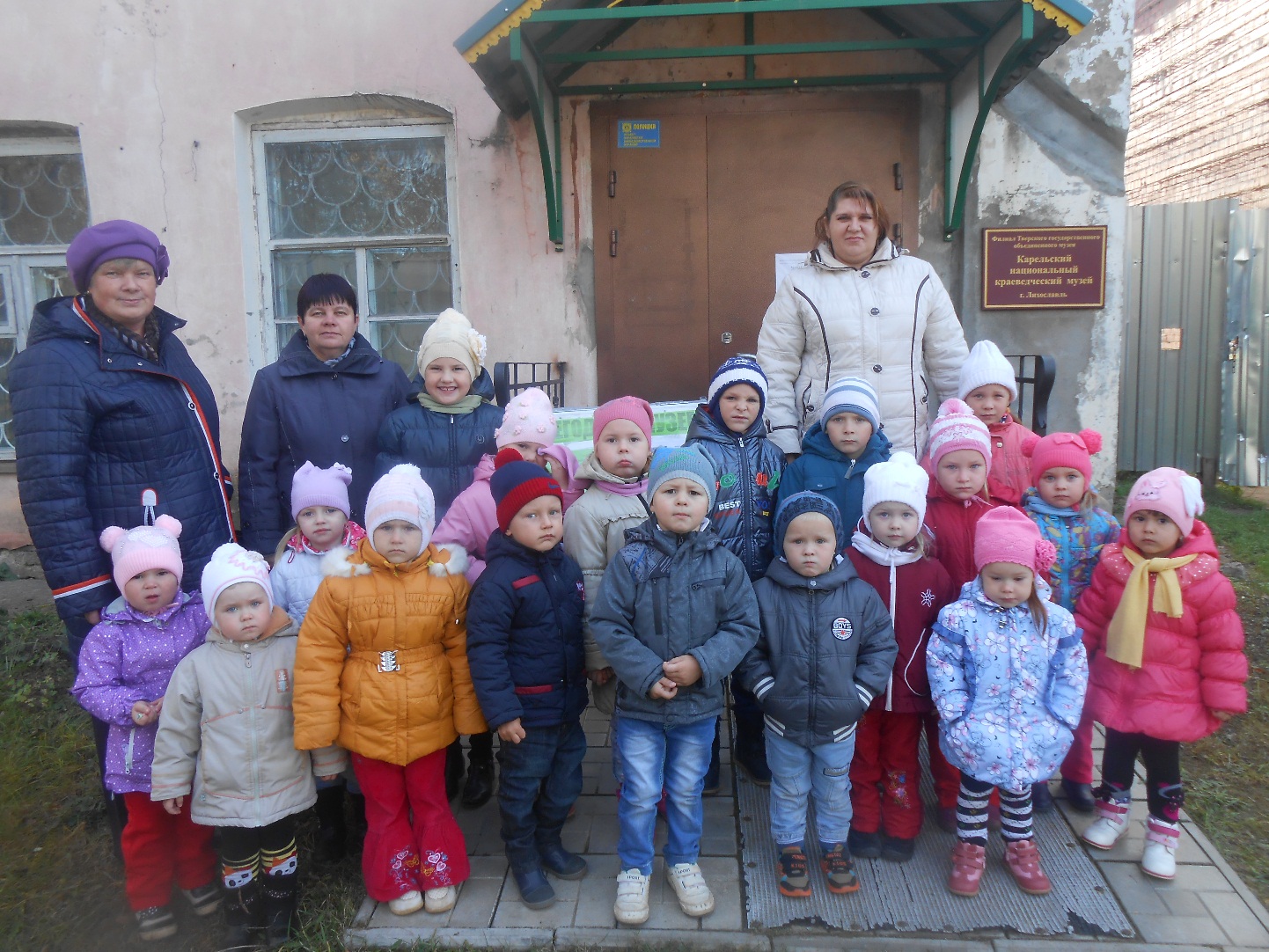 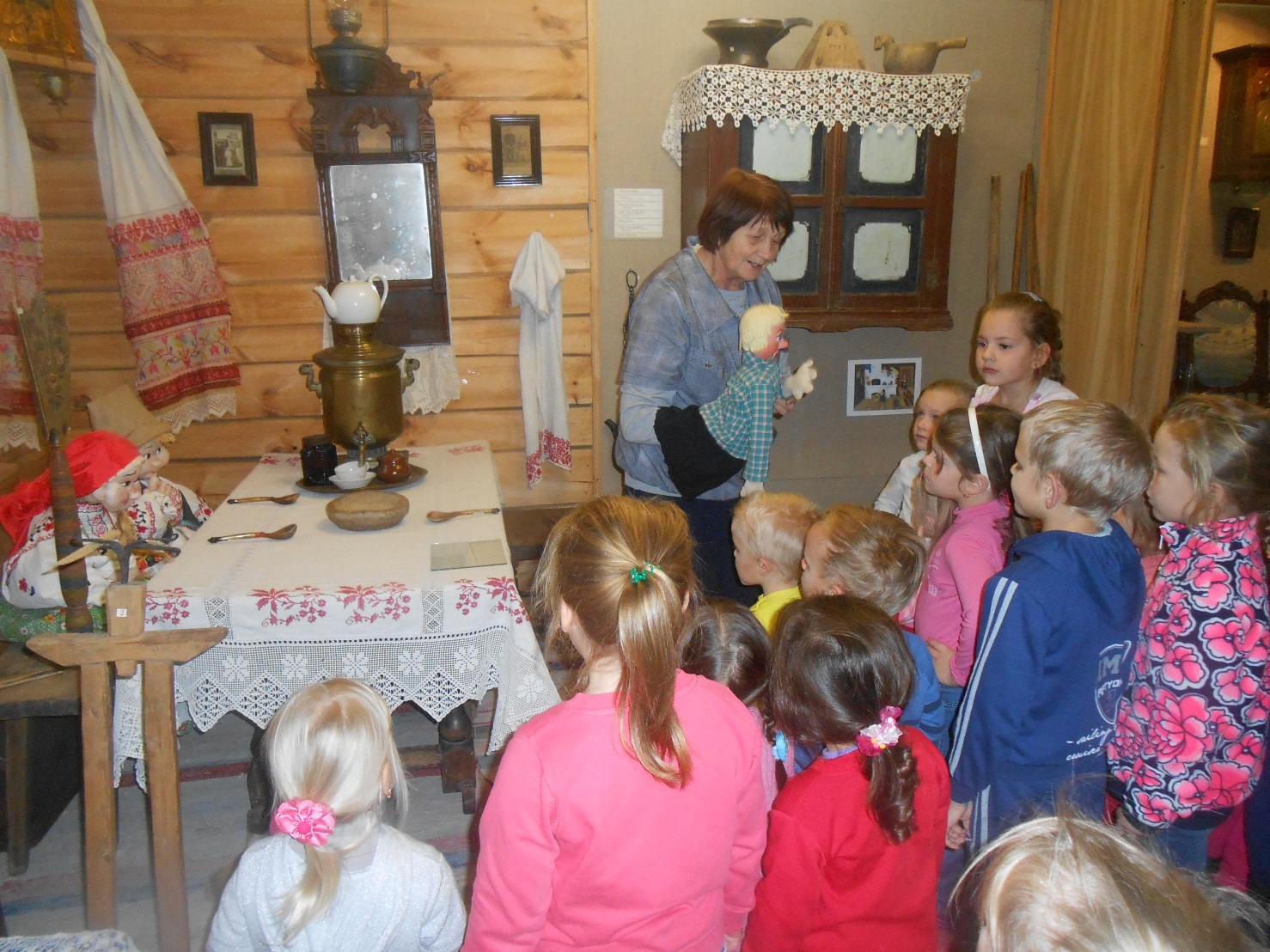 Использование ресурсов Интернет при проведении педагогической гостиной «Быт и традиции  народов мира» позволило повысить эффективность общения педагогов и родителей по проблеме ознакомления детей с народными костюмами, народными праздниками и традициями. Родители обменивались знаниями, почерпнутыми с педагогических сайтов, делились опытом семейного воспитания. В беседе о народном костюме  родители активно использовали материалы консультаций воспитателей группы по патриотическому воспитанию дошкольников. Ежегодно родители получают  флеш-карты с фотоматериалами, созданными в ходе различных видов и форм деятельности. 
К мероприятию родителями и воспитателем средней группы был изготовлен настольный театр.
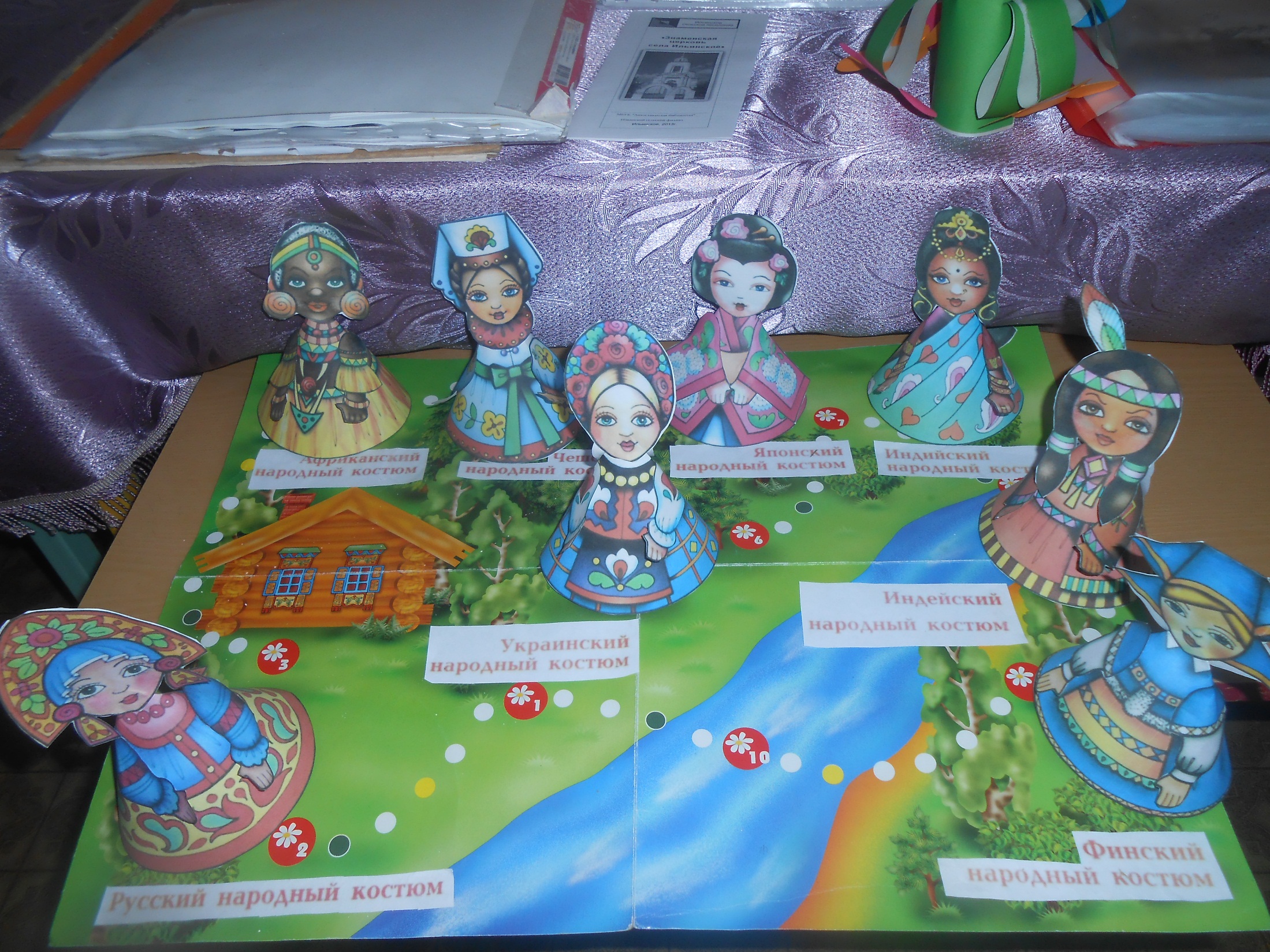 Главная задача на третьем этапе — формирование у родителей активной позиции и сознательного участия в реализации задач патриотического воспитания детей. Это может быть достигнуто при участии педагогов, родителей и детей в различных формах совместной деятельности: открытые просмотры различных видов деятельности детей, совместные досуги и праздники, тематические вечера, выставки совместного творчества.  изучение нового с помощью мультимедиа весьма увлекательно для детей. Картинки, фото, анимация вызывают живой интерес и являются прекрасным наглядным пособием и демонстрационным материалом, что способствует хорошей результативности обучения детей.   Неподдельную радость у детей и родителей вызвали стихотворения поэтов Тверской области, прочитанные родителями, детьми и воспитателями на литературном вечере «Поэты Тверской земли». 
Удачно зарекомендовал себя такой вид использования ИКТ, как мультимедийное оформление совместных праздников, развлечений. Это позволяет сделать их эмоционально окрашенными, привлекательными, современными.
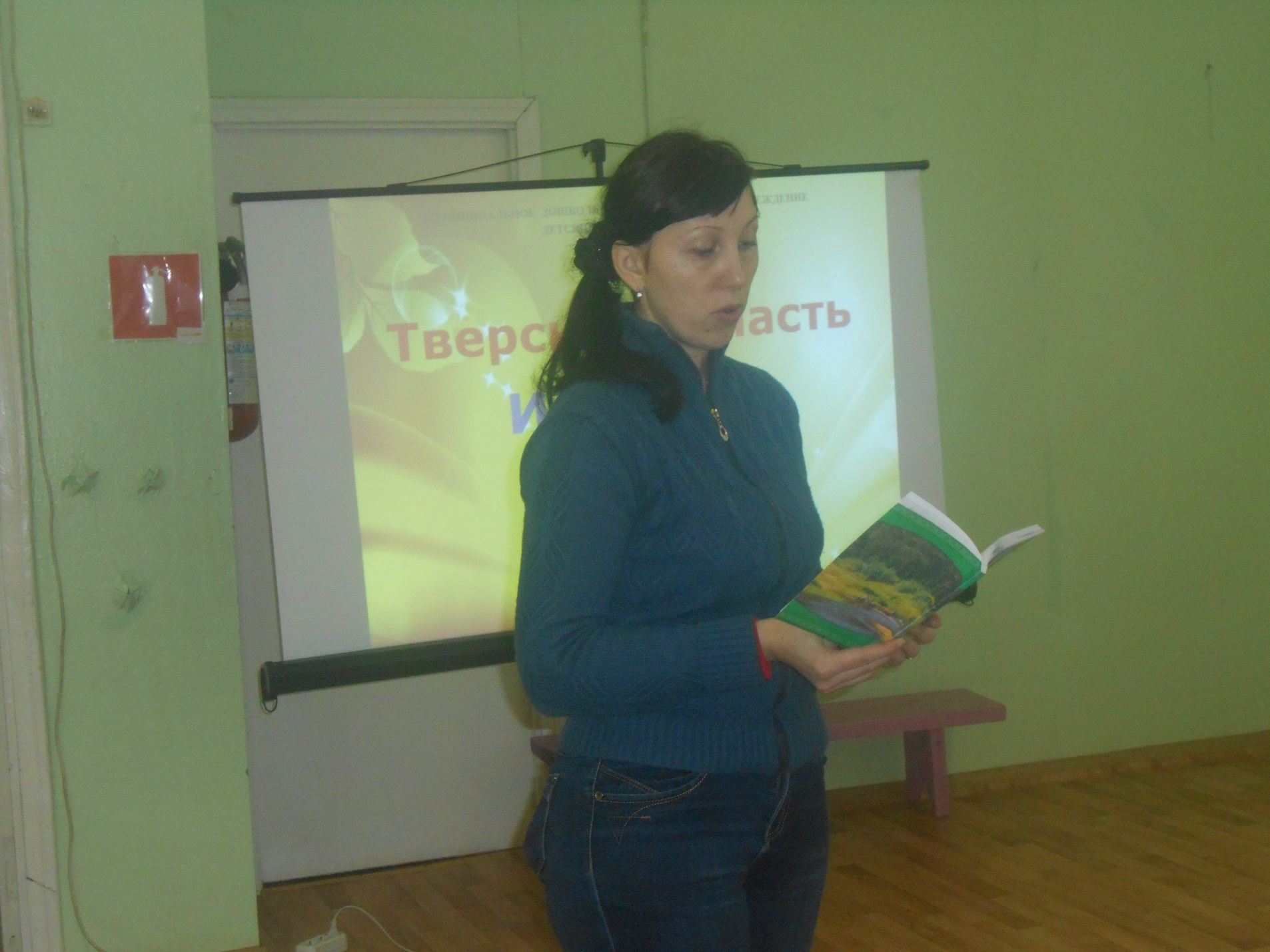 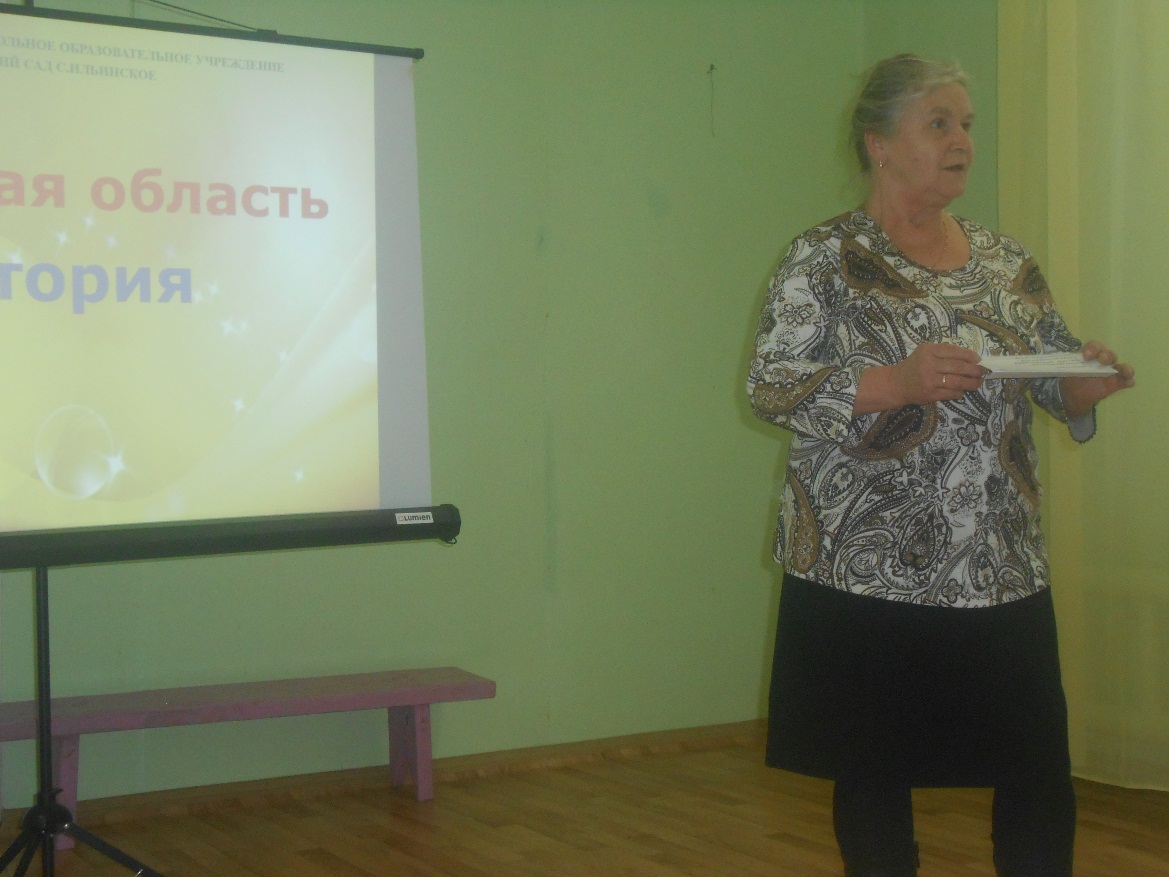 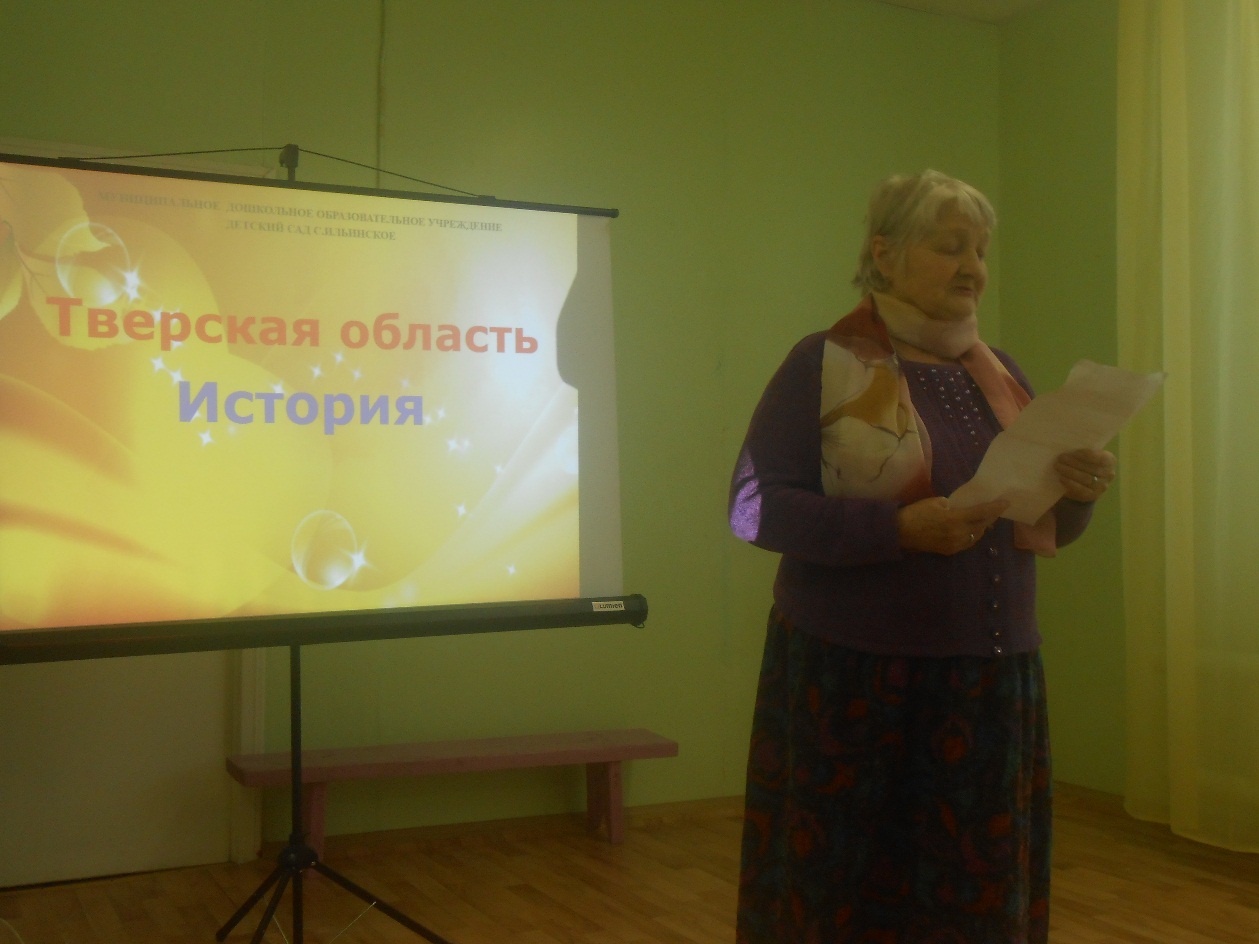 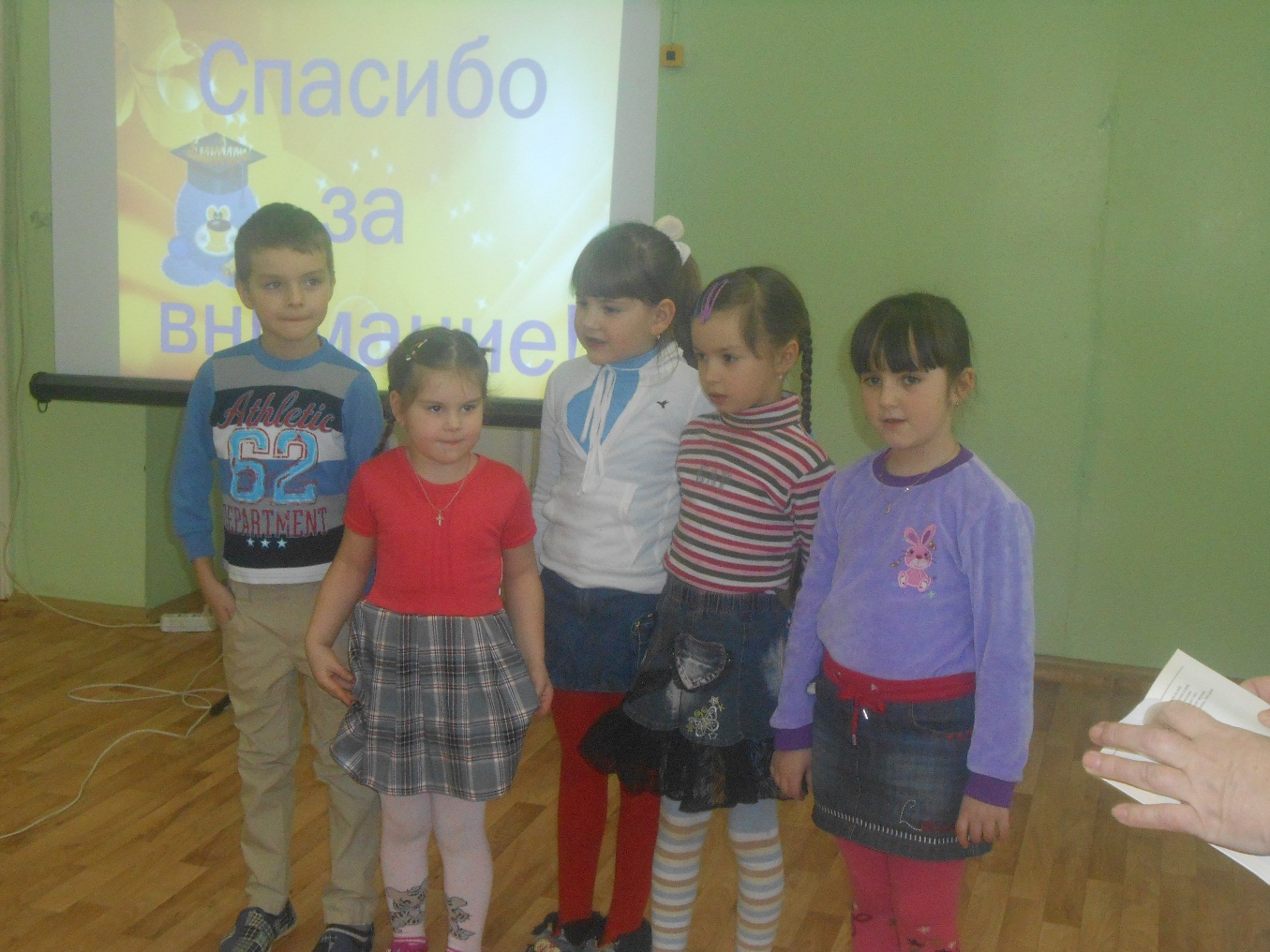 Также в музее МДОУ детский сад с.Ильинское создан уголок «Ни кто не забыт, ни что не забыто!» с фотографиями и историями боевых подвигов наших земляков.
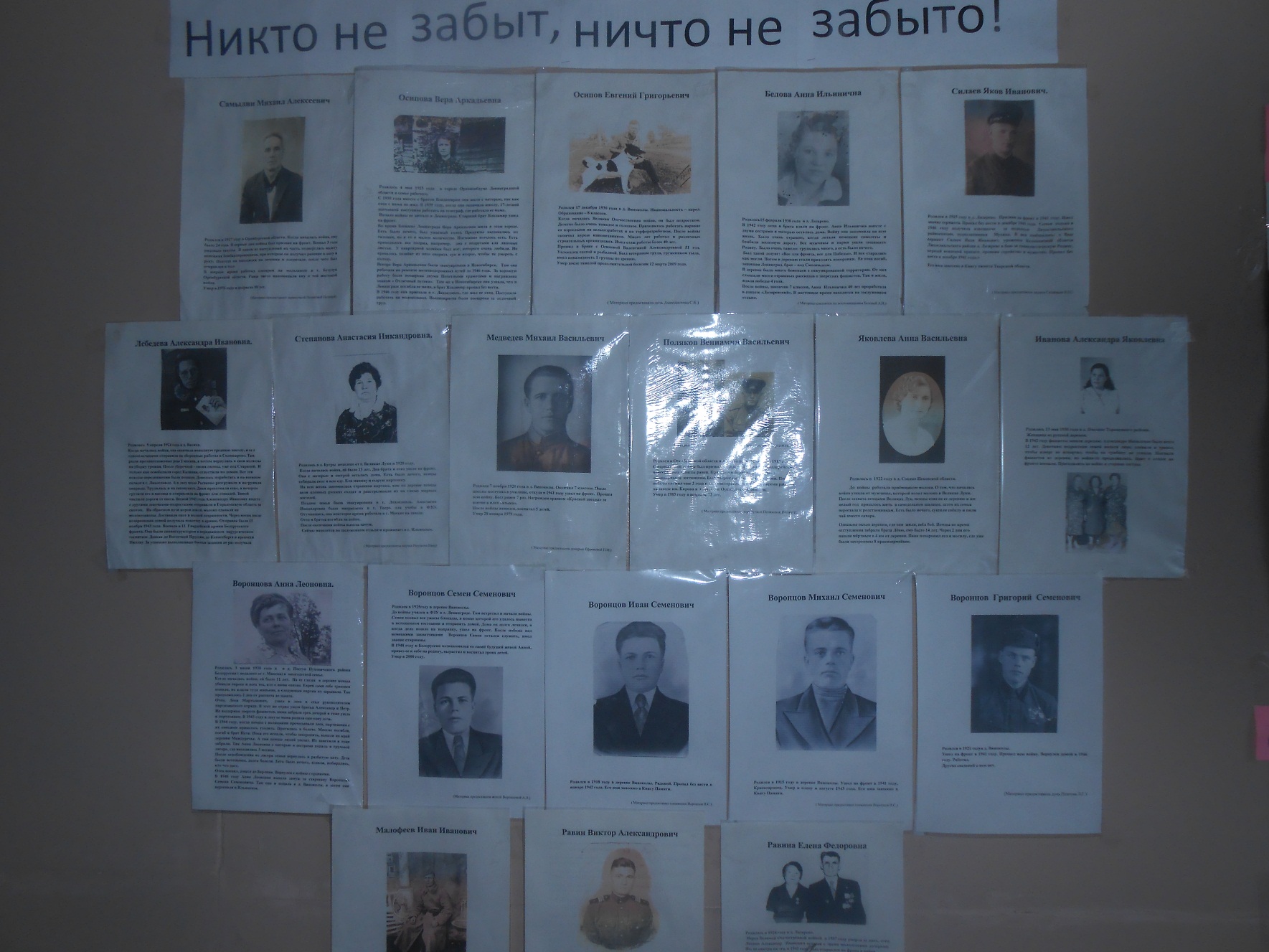 Оформлены рассказы о войне из  уст ветеранов ВОВ 
                               Равина В.А. и Воронцовой А.Л.
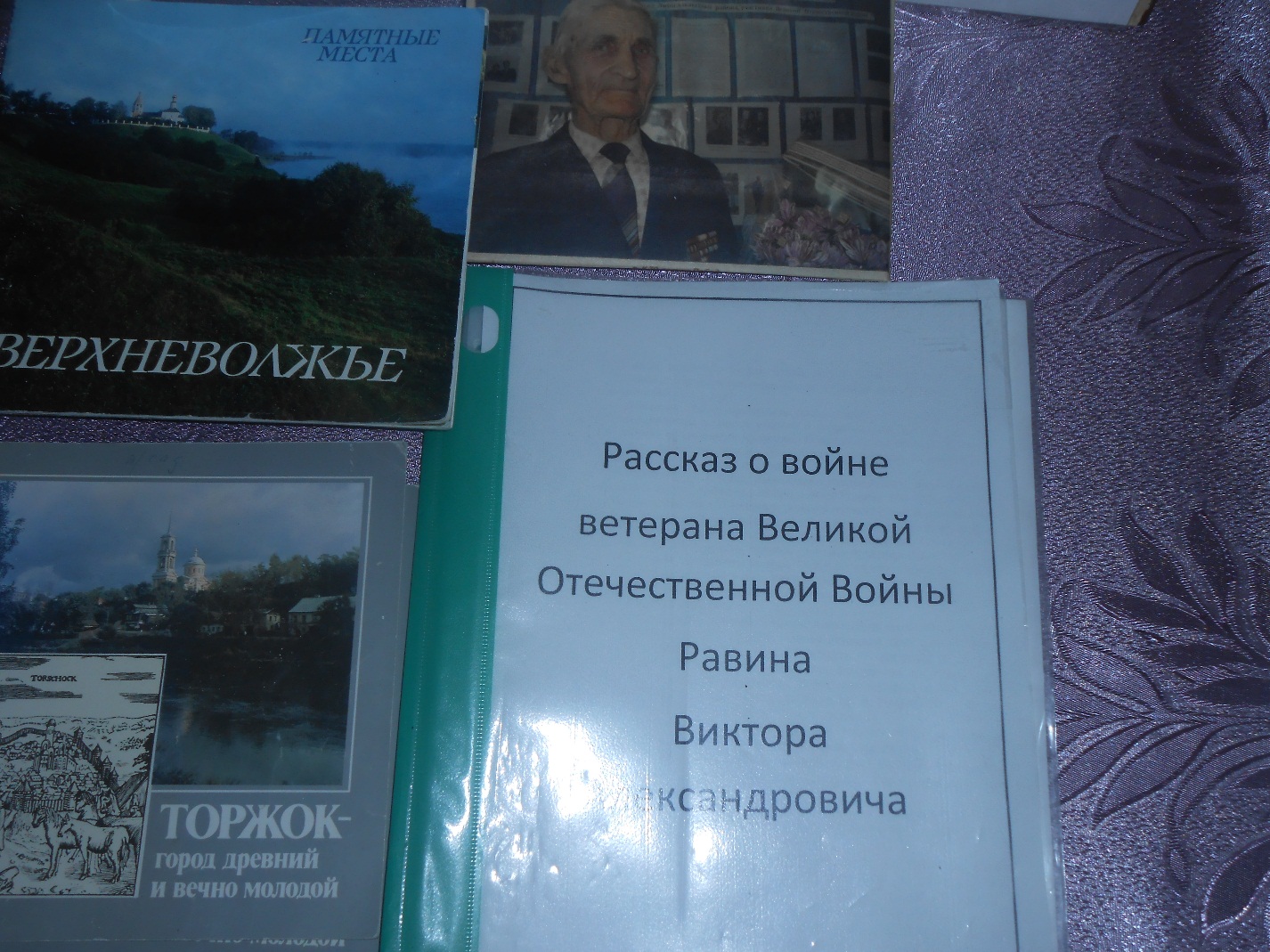 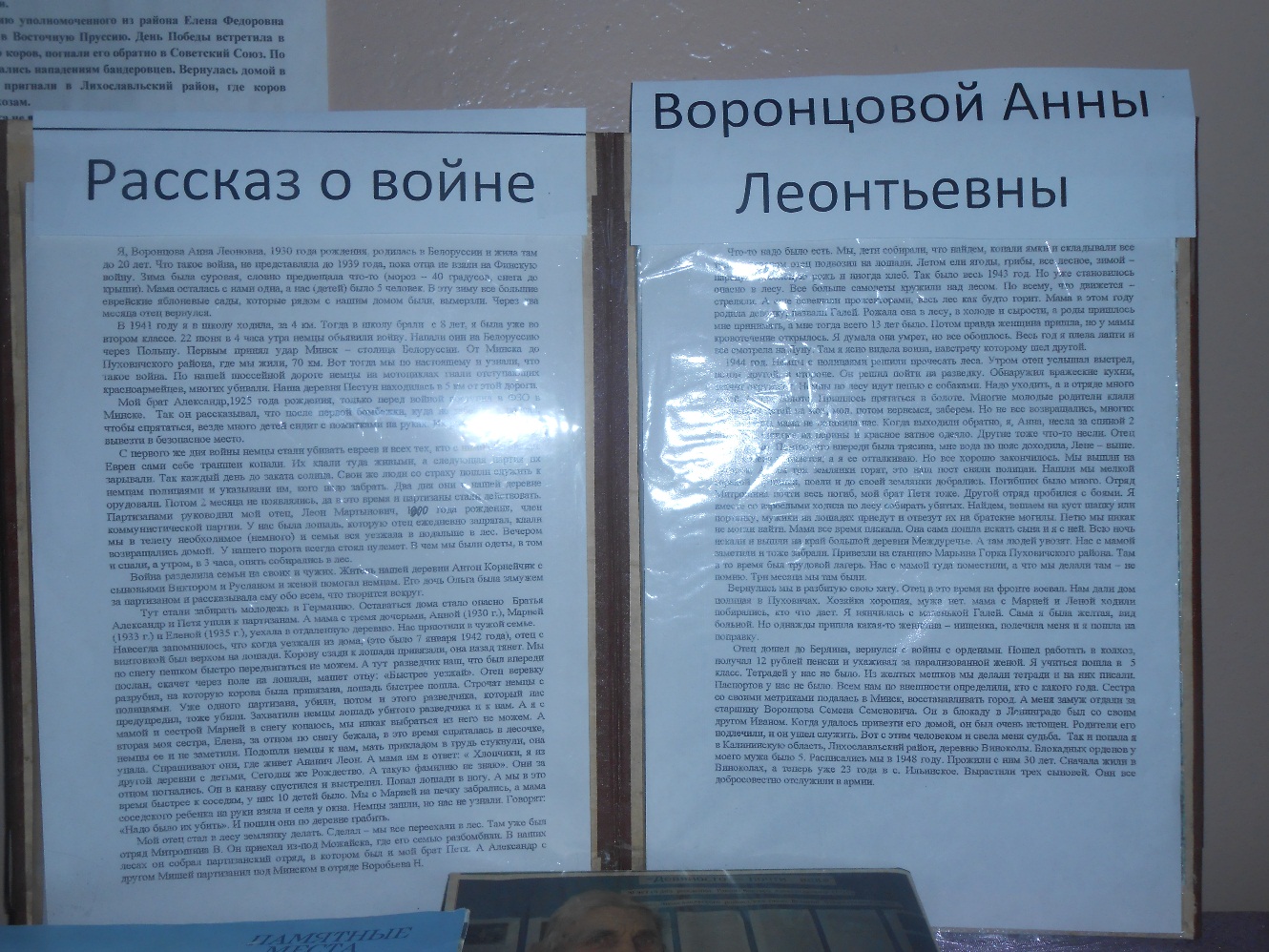 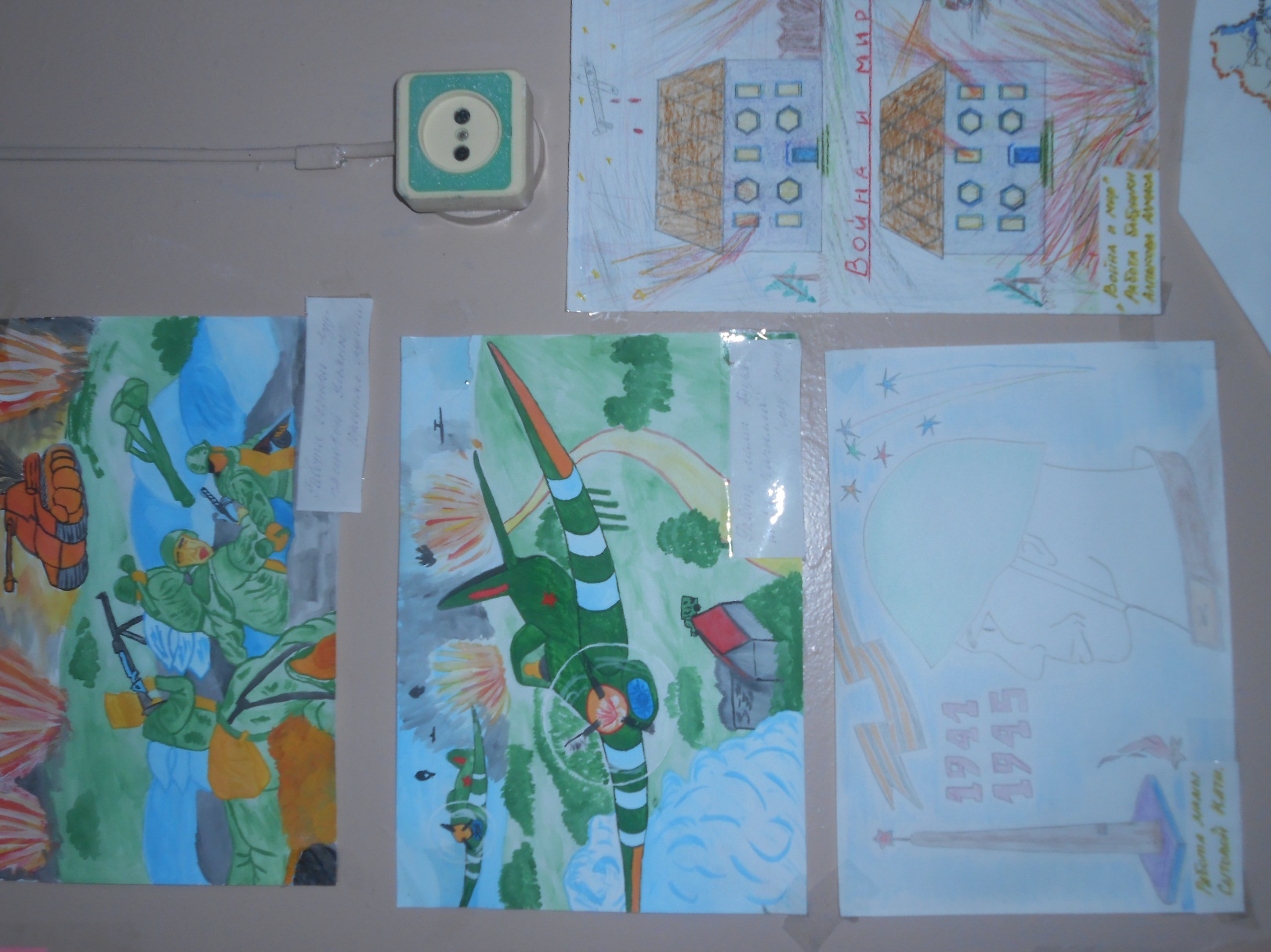 Проводился конкурс рисунков среди родителей «Война глазами детей». В конкурсе приняли участие 24 семьи. Победители конкурса награждены дипломами и памятными подарками.
К 70-летию Победы в средней группе изготовлен «Вечный огонь»
В старшей группе  «Памятник воинам,  погибшим в ВОВ»
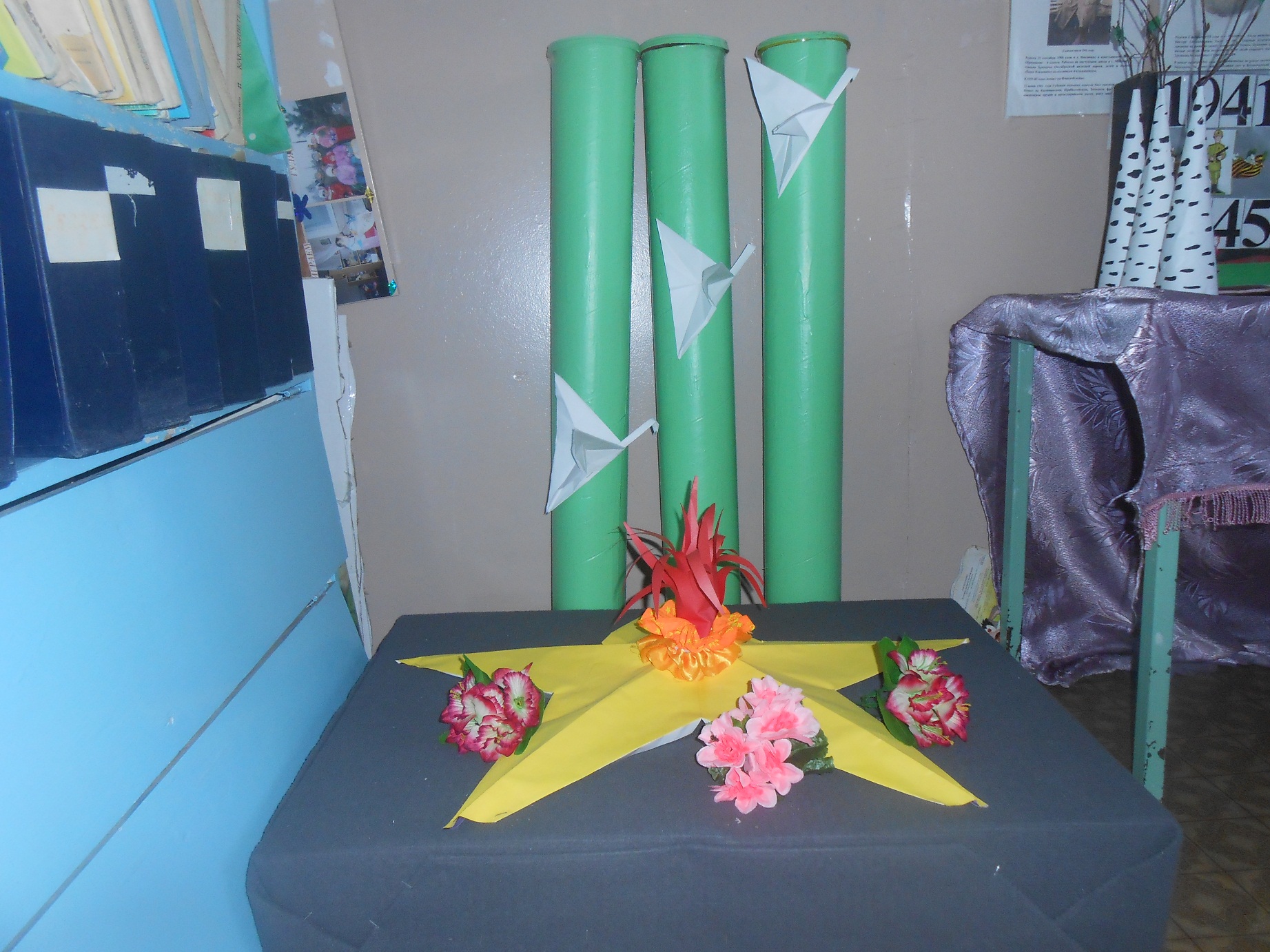 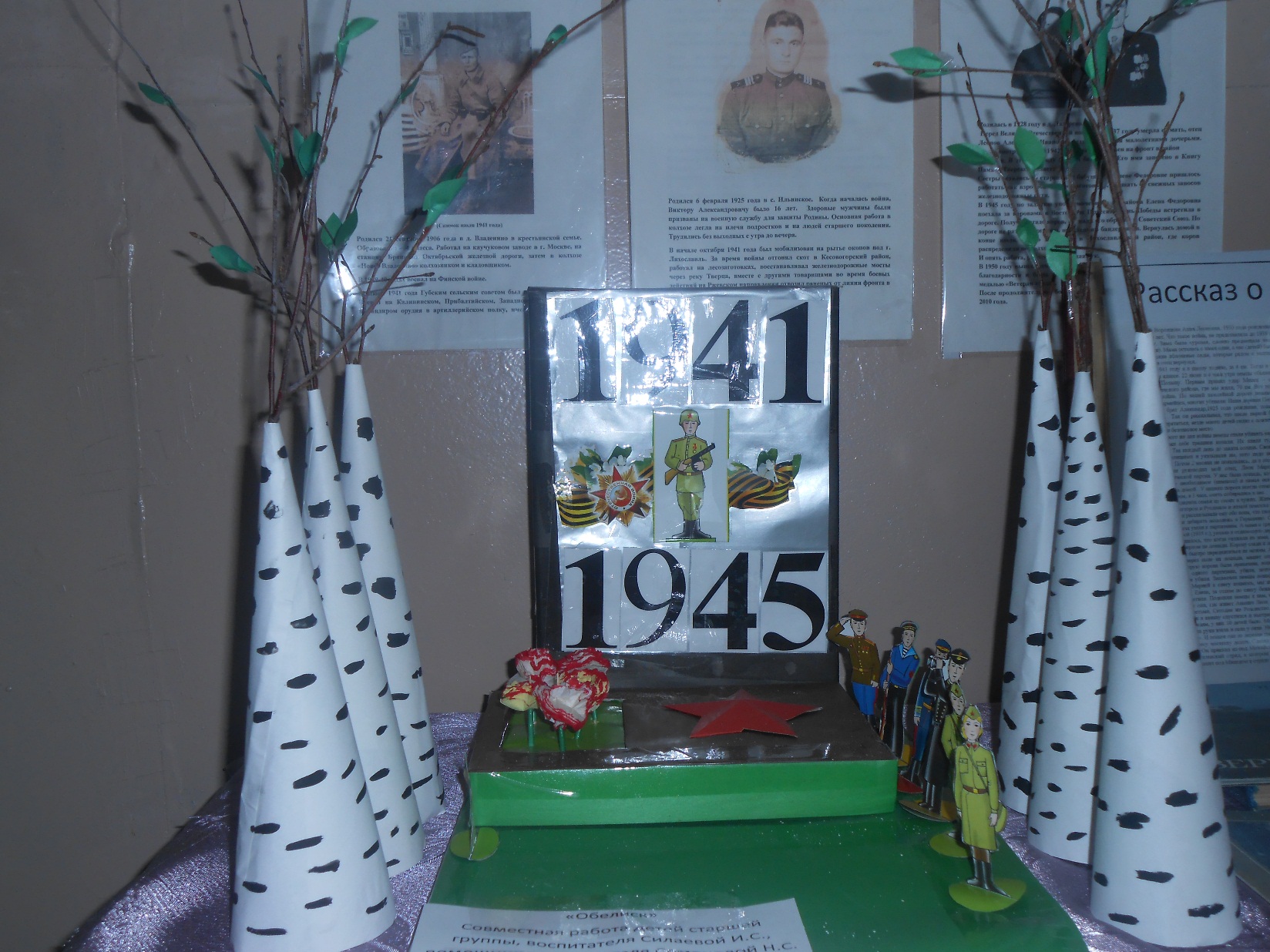 Хорошей традицией стало проведение выставок совместного творчества детей и родителей. К сожалению, у дошкольного учреждения нет возможности сохранять все детские работы. Но выход найден: ведь нет ничего проще, чем сфотографировать понравившиеся творческие работы и составить из них электронную выставку. И вот у родителей на дисках (или других электронных носителях) уже есть, например: -       выставка поделок из природного и бросового материала «Чудо с грядки», «Мамины руки не знают скуки», «В гости к елочки пришли», «Папа может, дедушка поможет!»; экспозиция рисунков «Здравствуй, осень золотая!», «Моя семья» и др., фотоколлаж «Мой ребенок!».
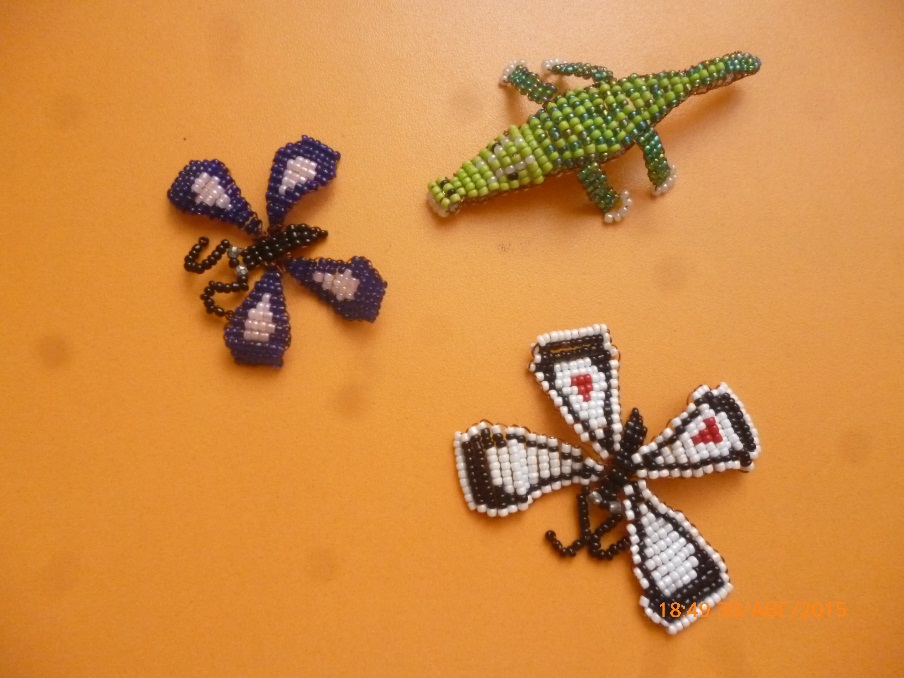 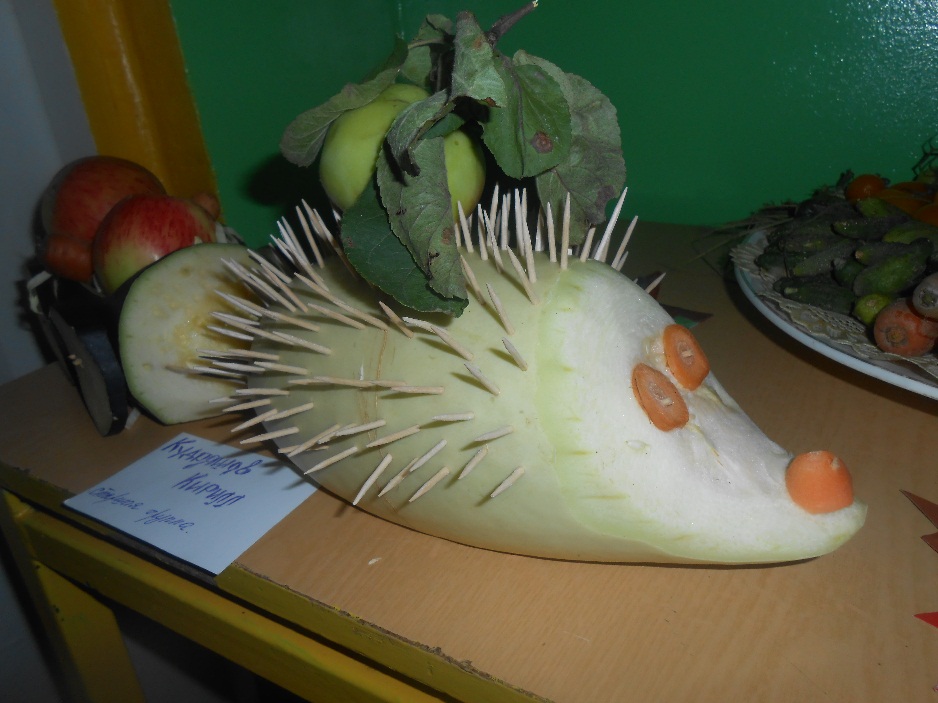 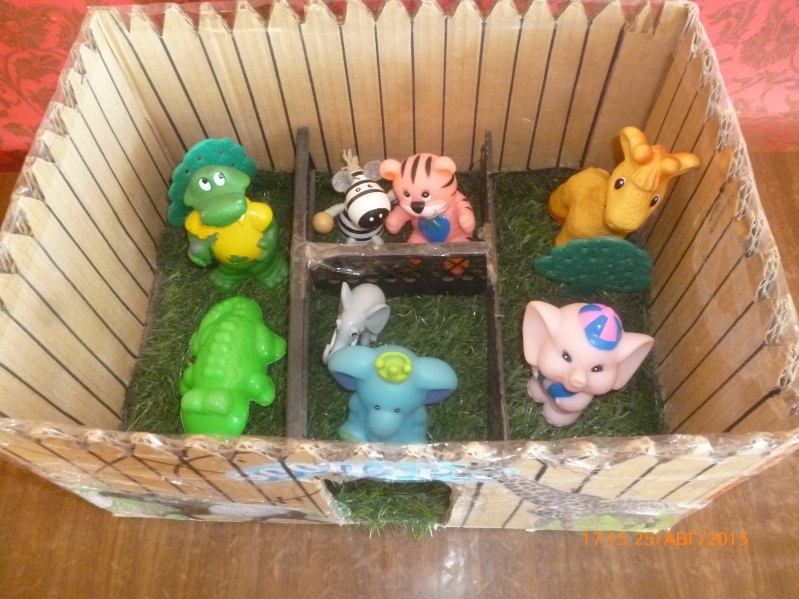 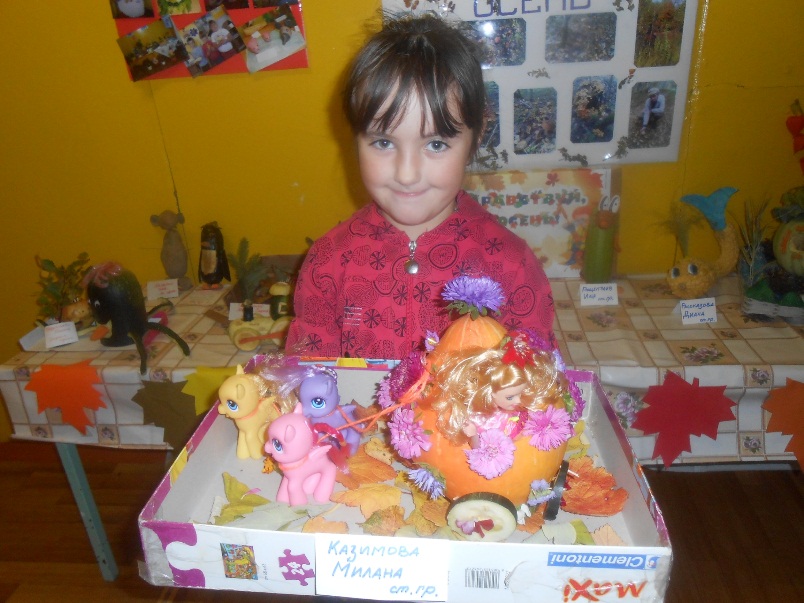 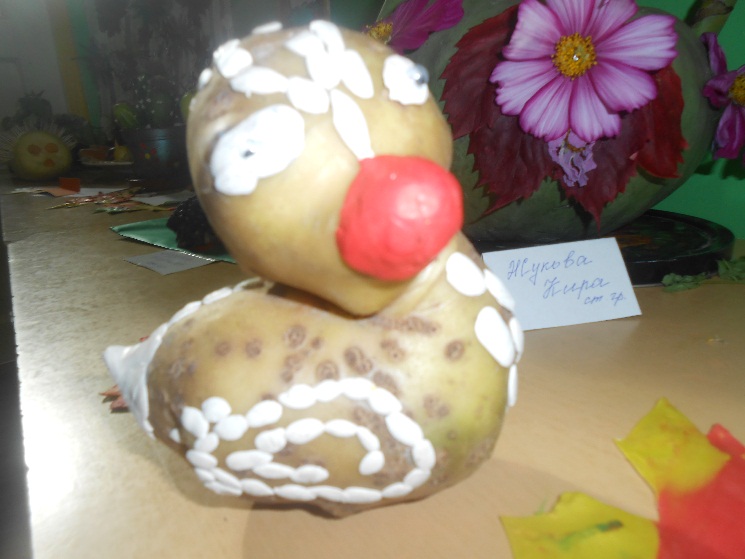 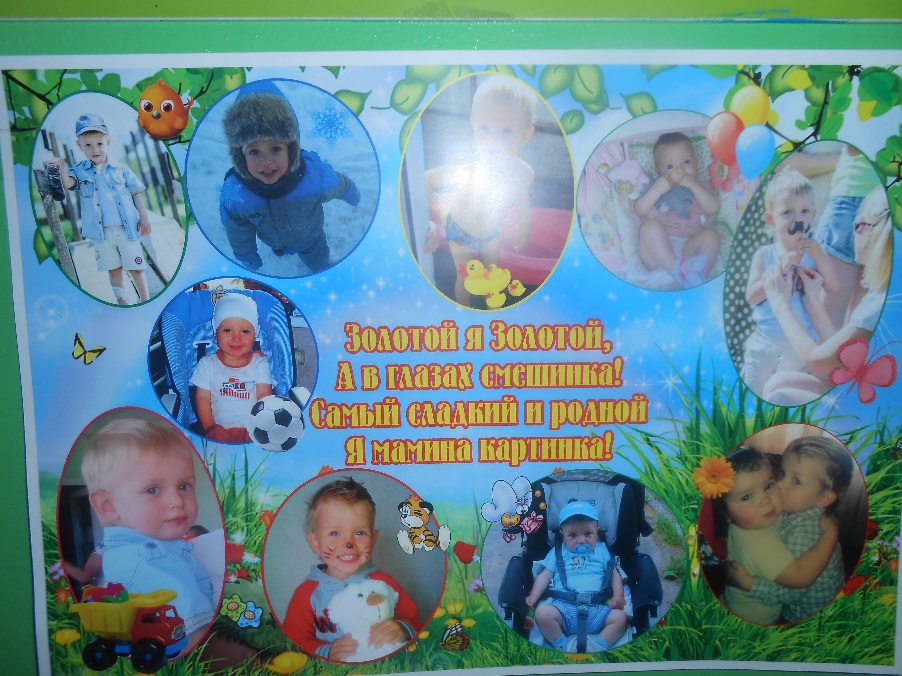 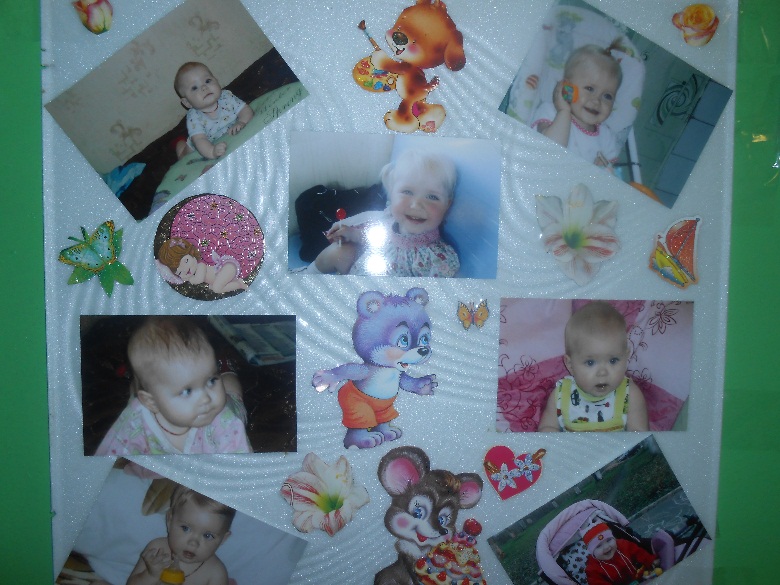 Проведен досуговый вечер «Наши защитники» к 23 февраля. На котором дети познакомились в различными видами войск РФ. Папы и дедушки рассказали о своей службе в различных войсках РФ, показали фотографии о своей службе. С достоинством прошли все испытания подготовленные детьми и воспитателем, например такие как «Стой, кто идет!», «Помоги мне!», «Пронеси через болото!» и др.
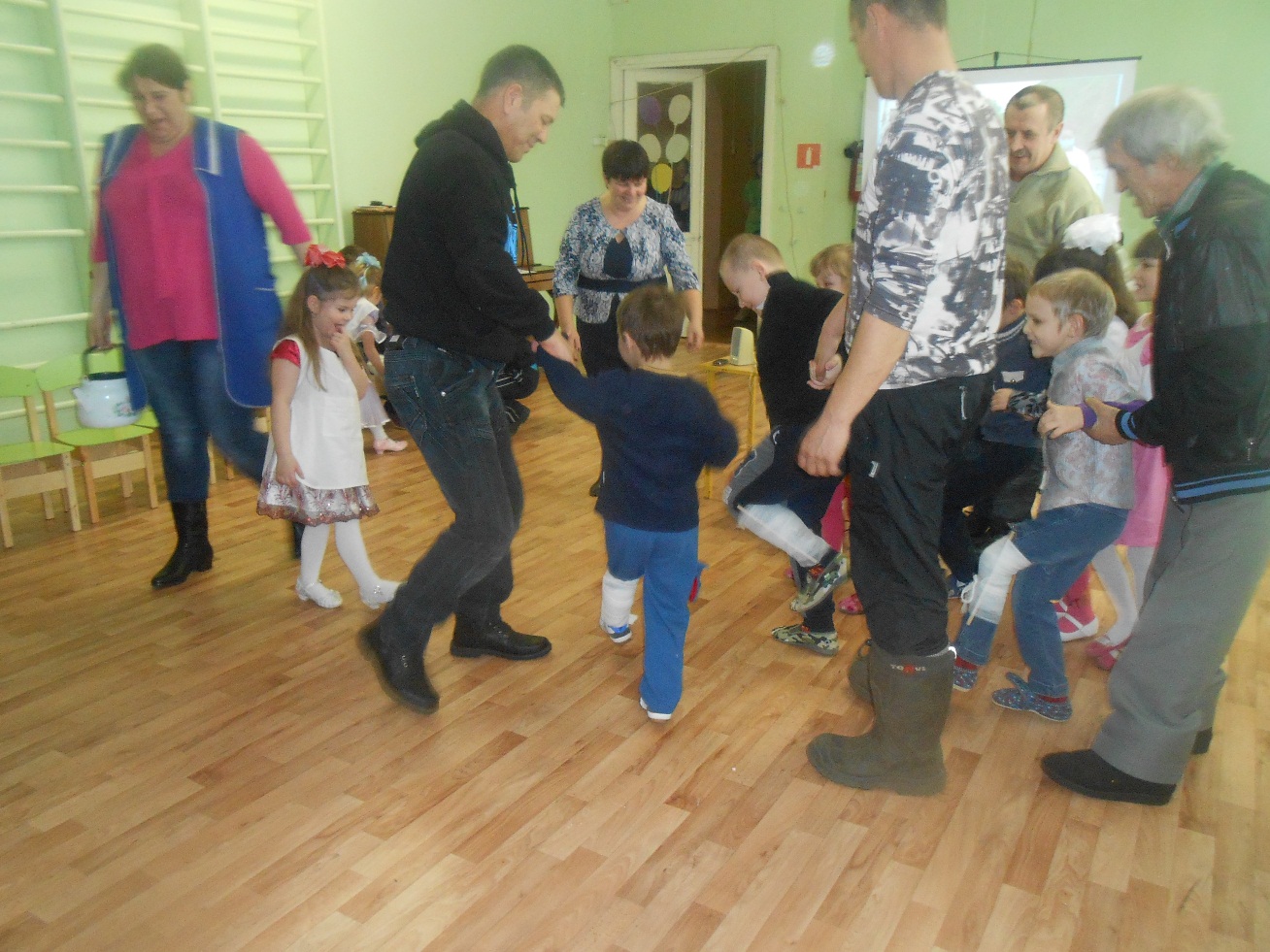 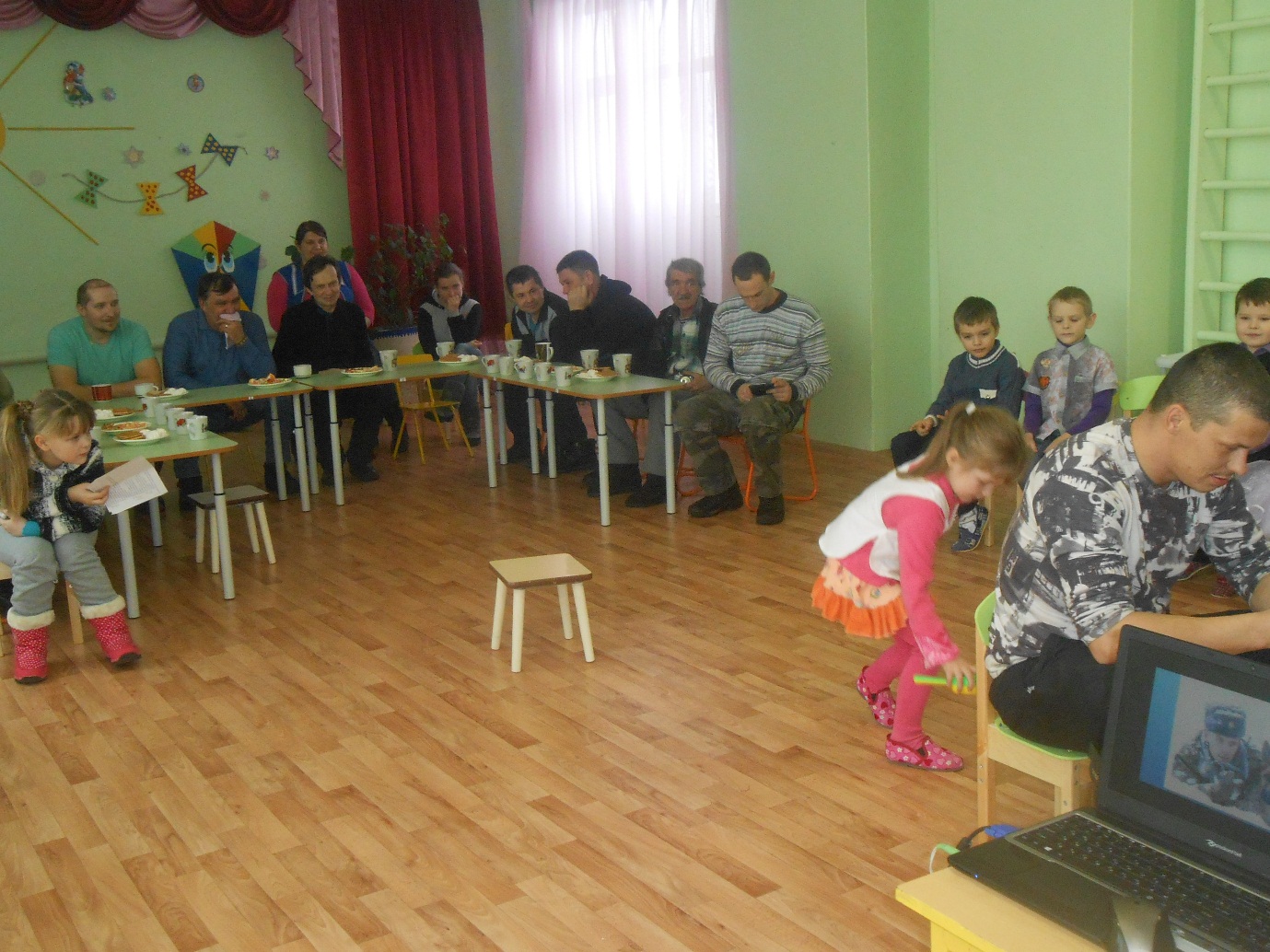 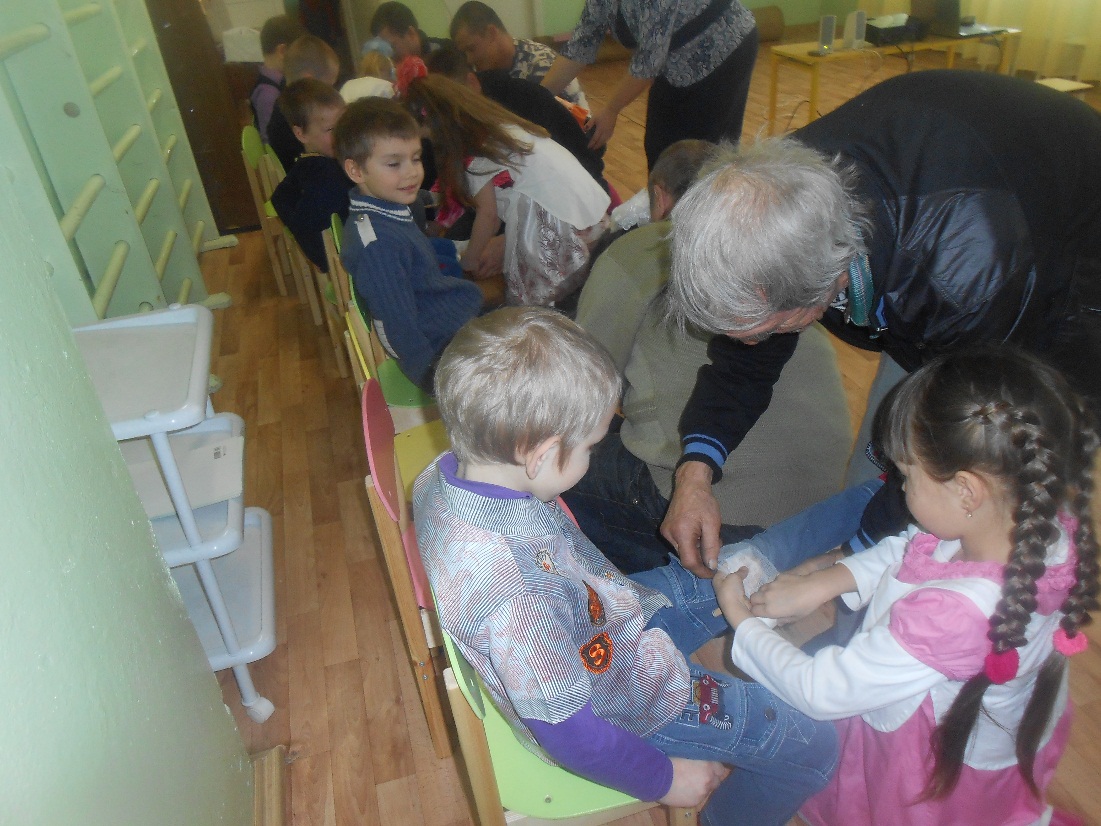 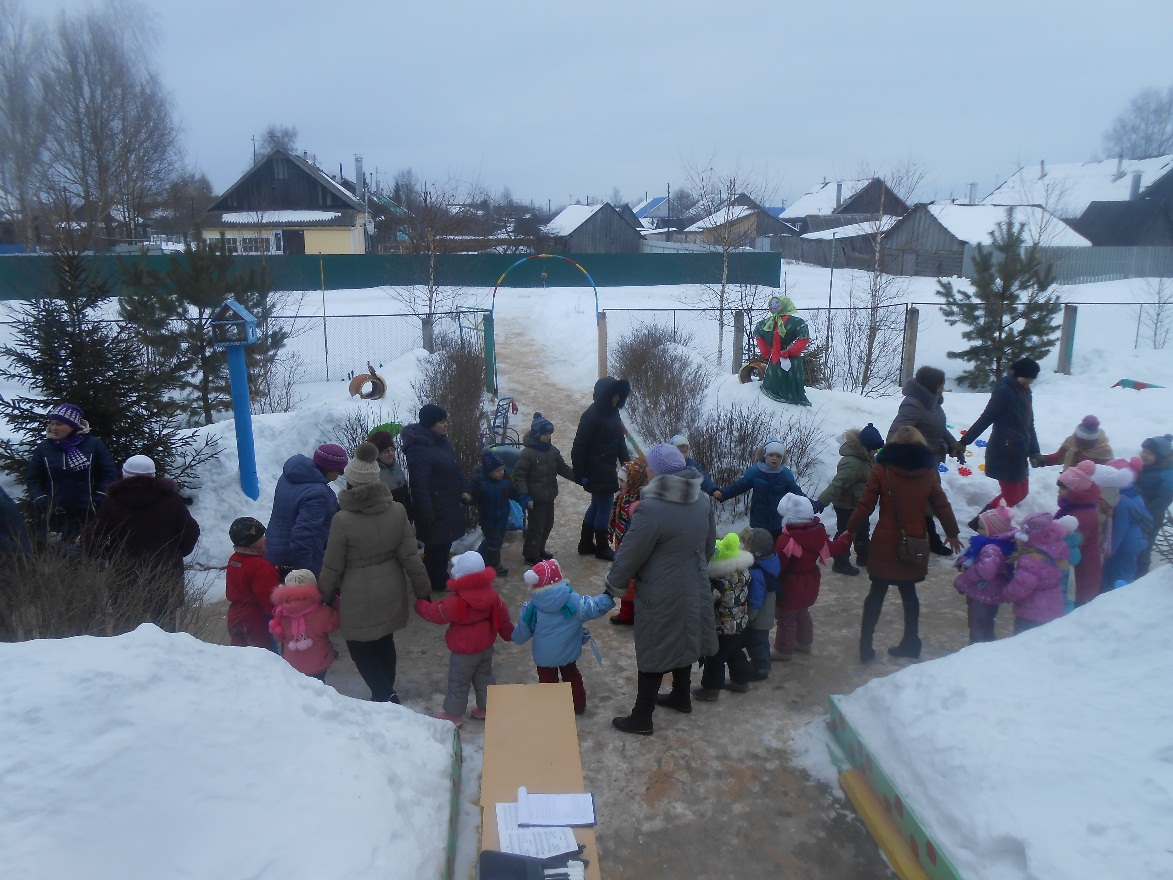 Ежегодно проводится масленичная неделя, на которой дети знакомятся с русскими обычаями и обрядами.
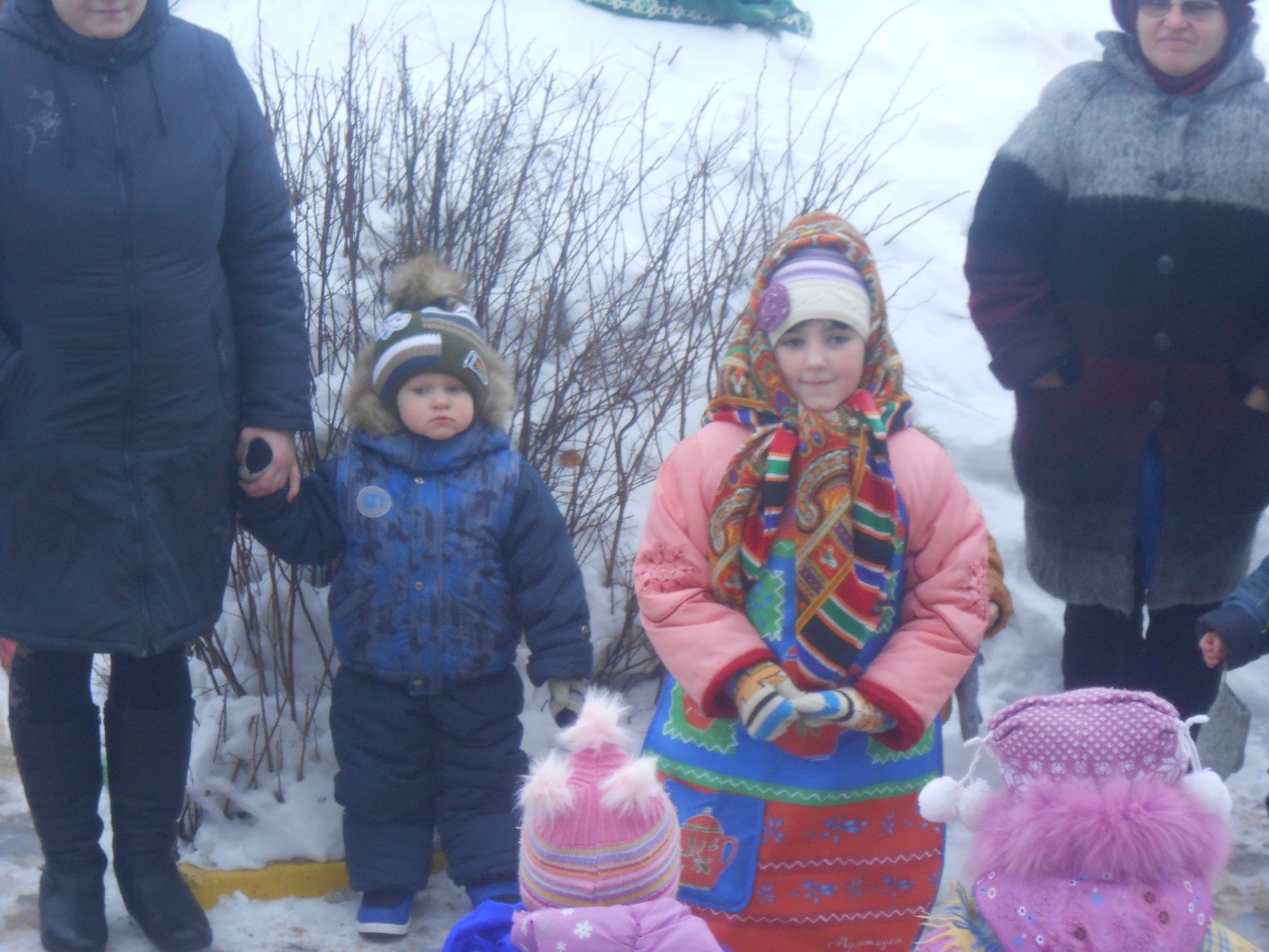 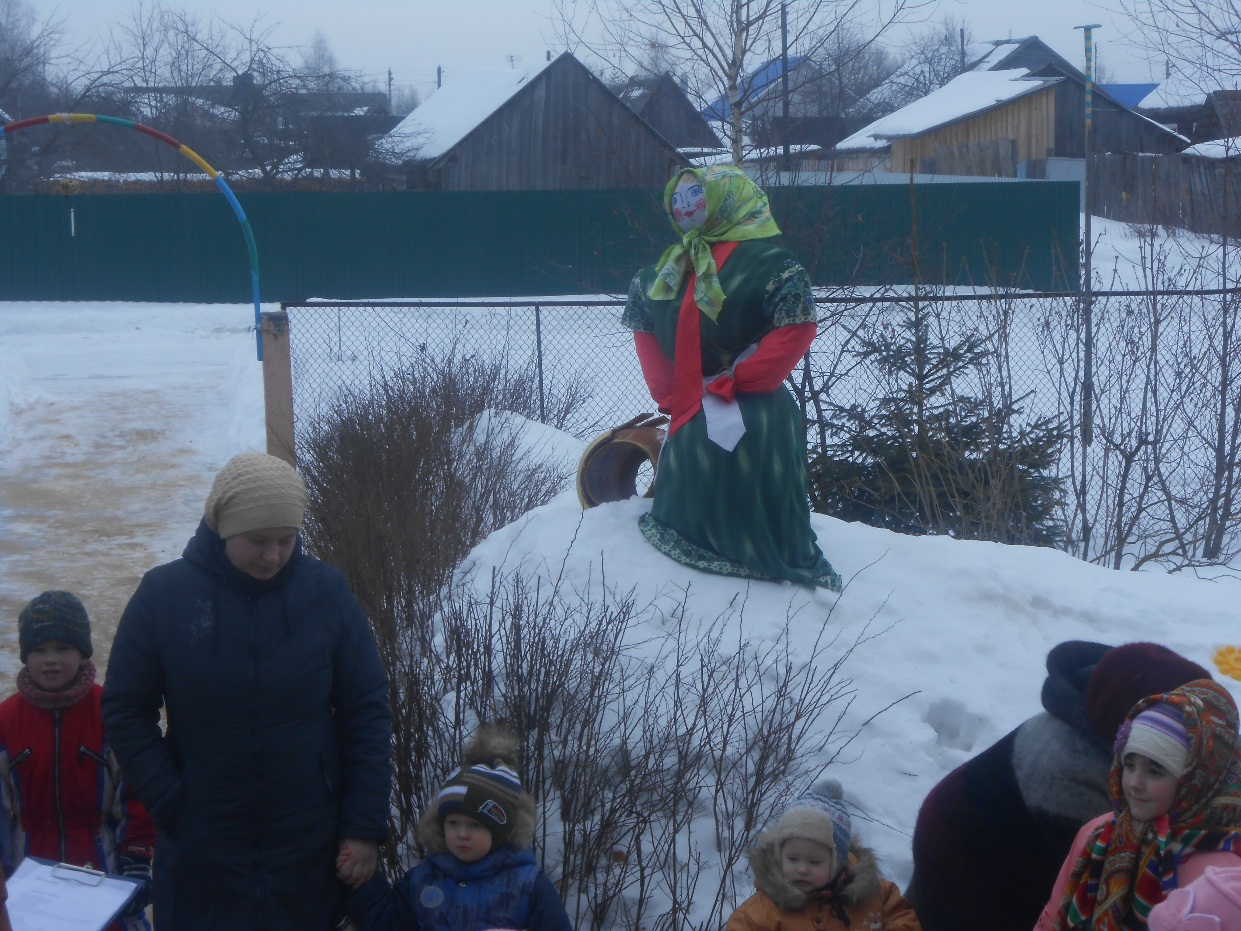 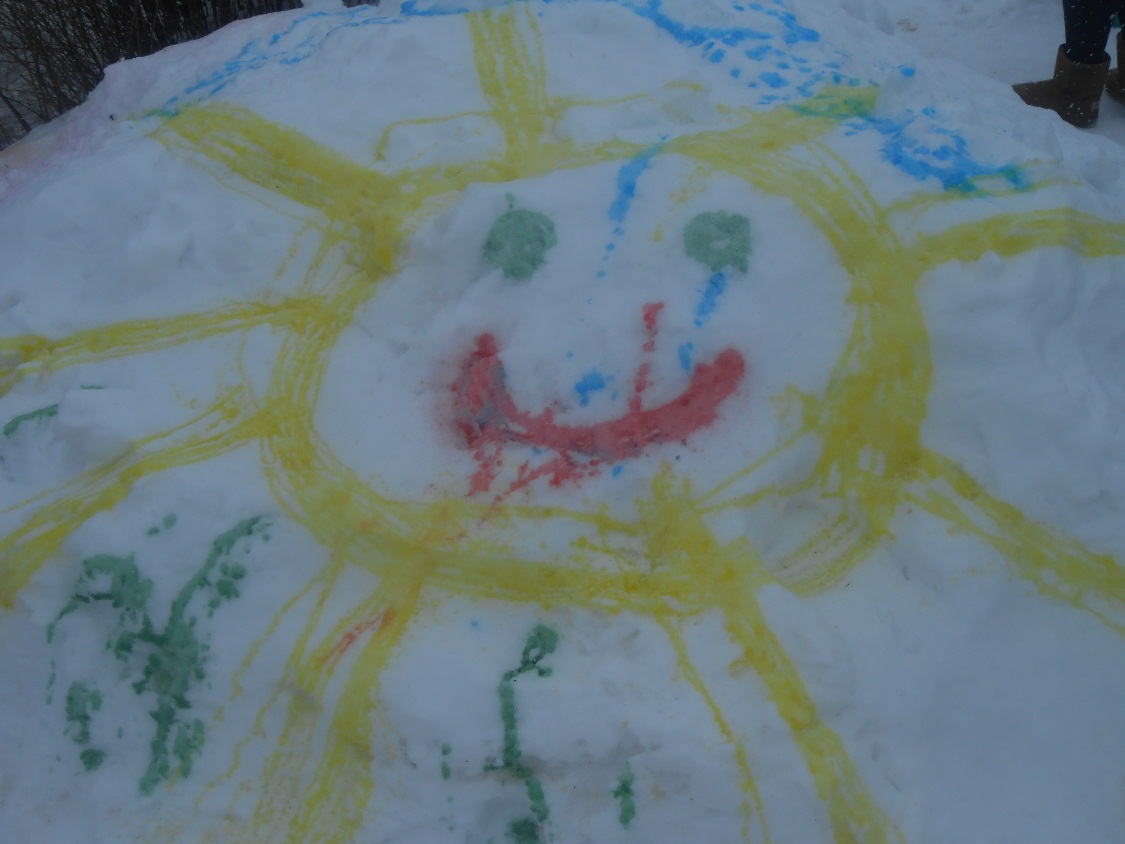 Конкурс рисунков на снегу.
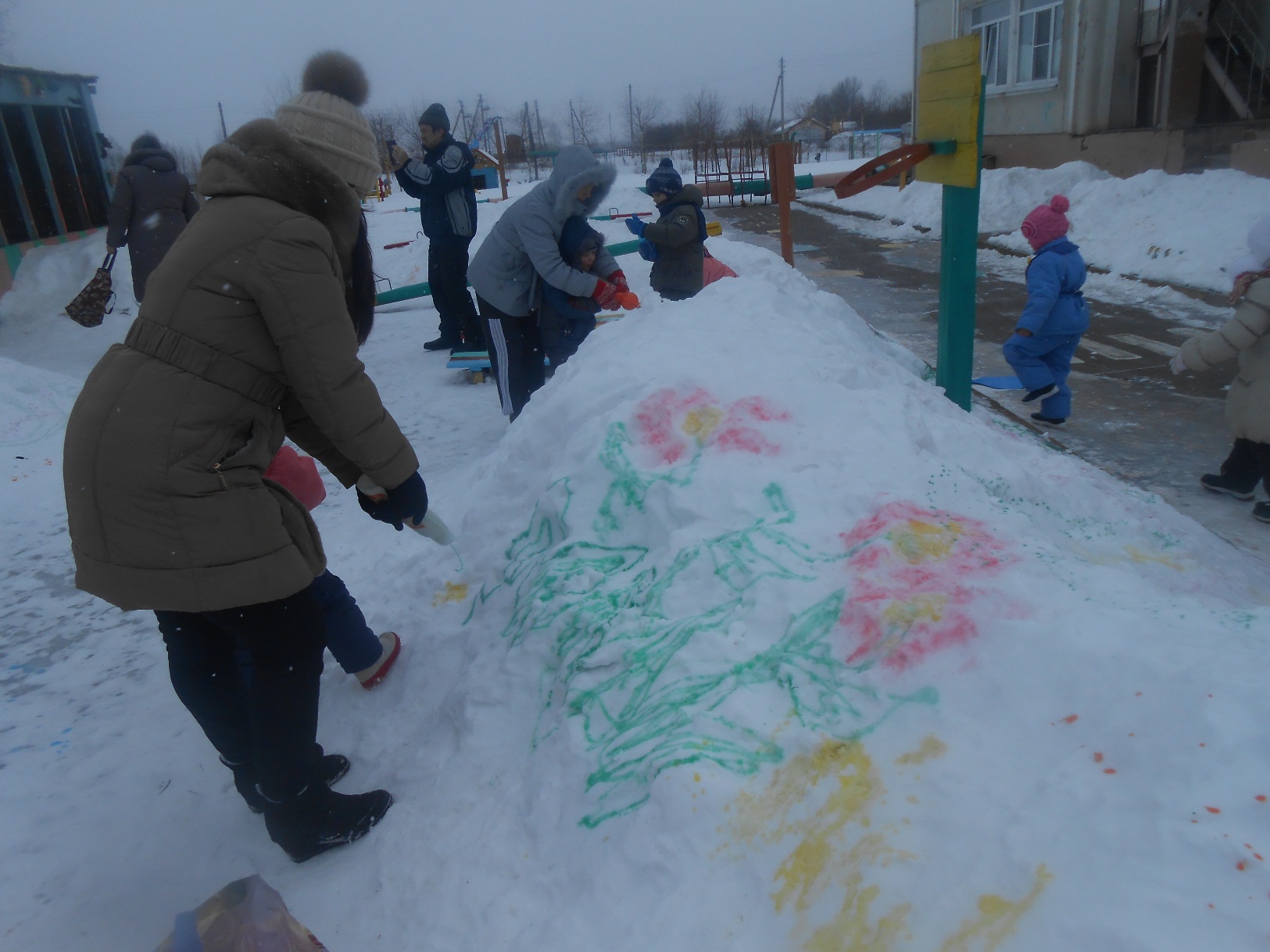 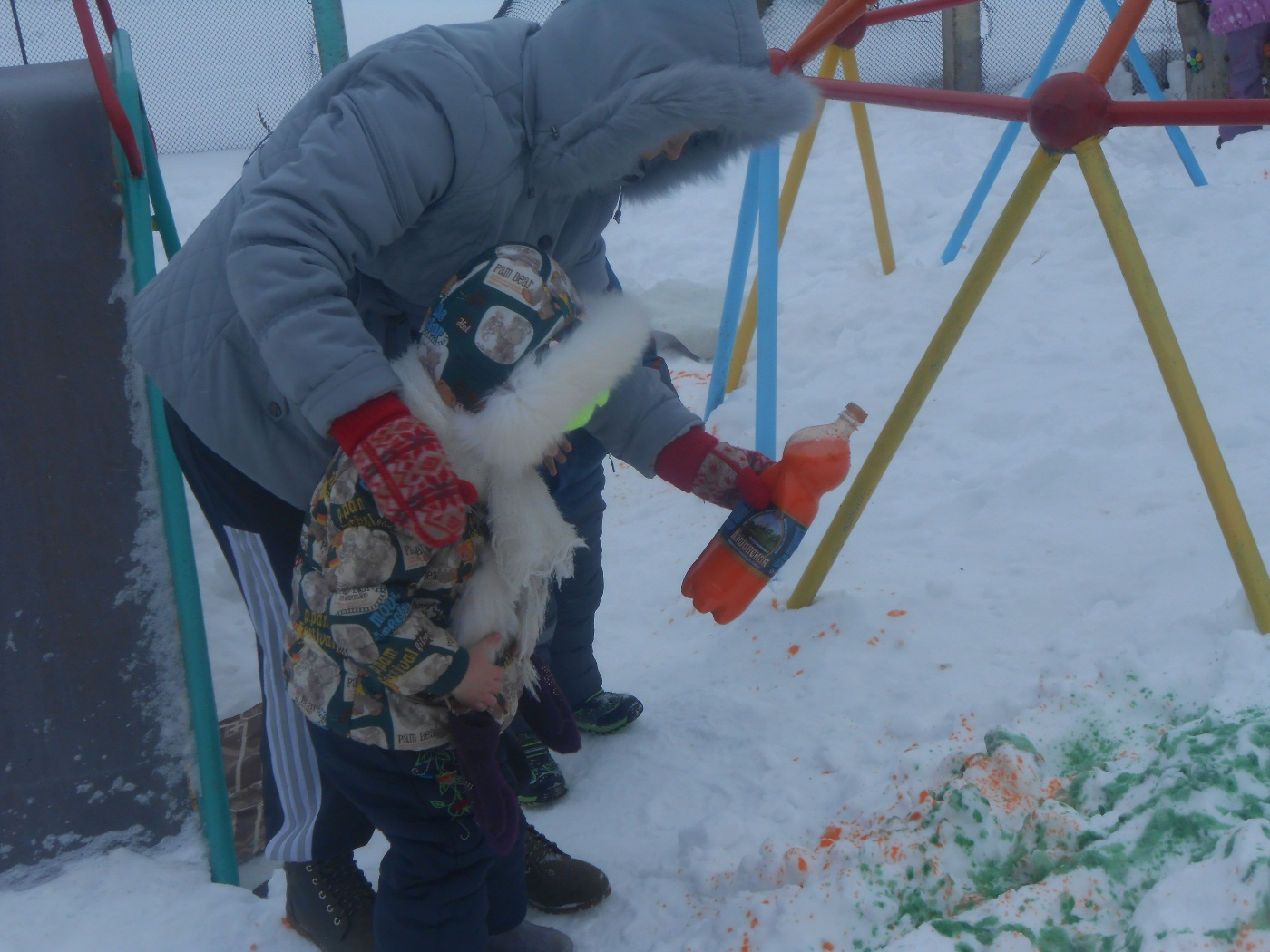 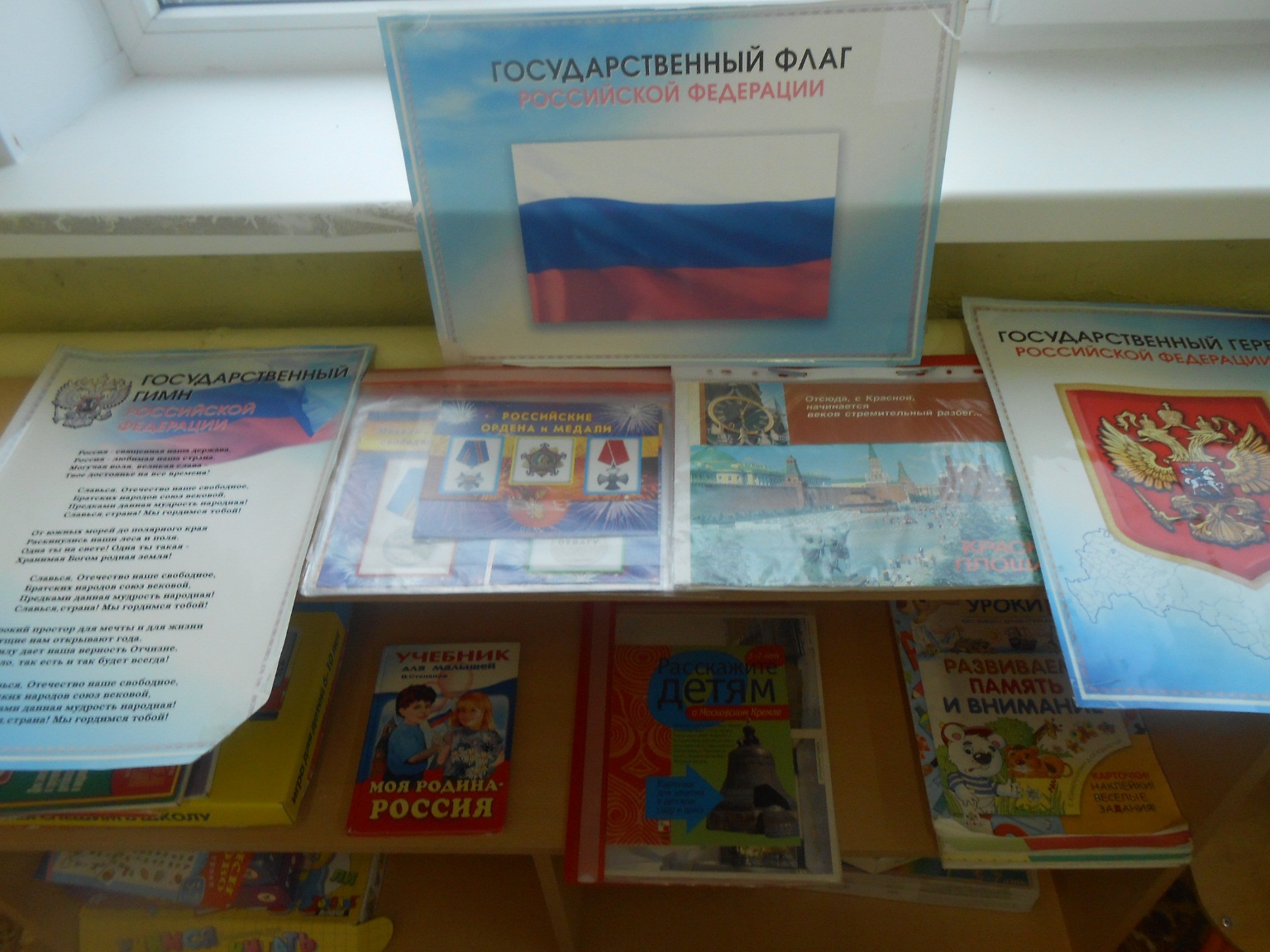 В группах имеются уголки по патриотическому воспитанию.
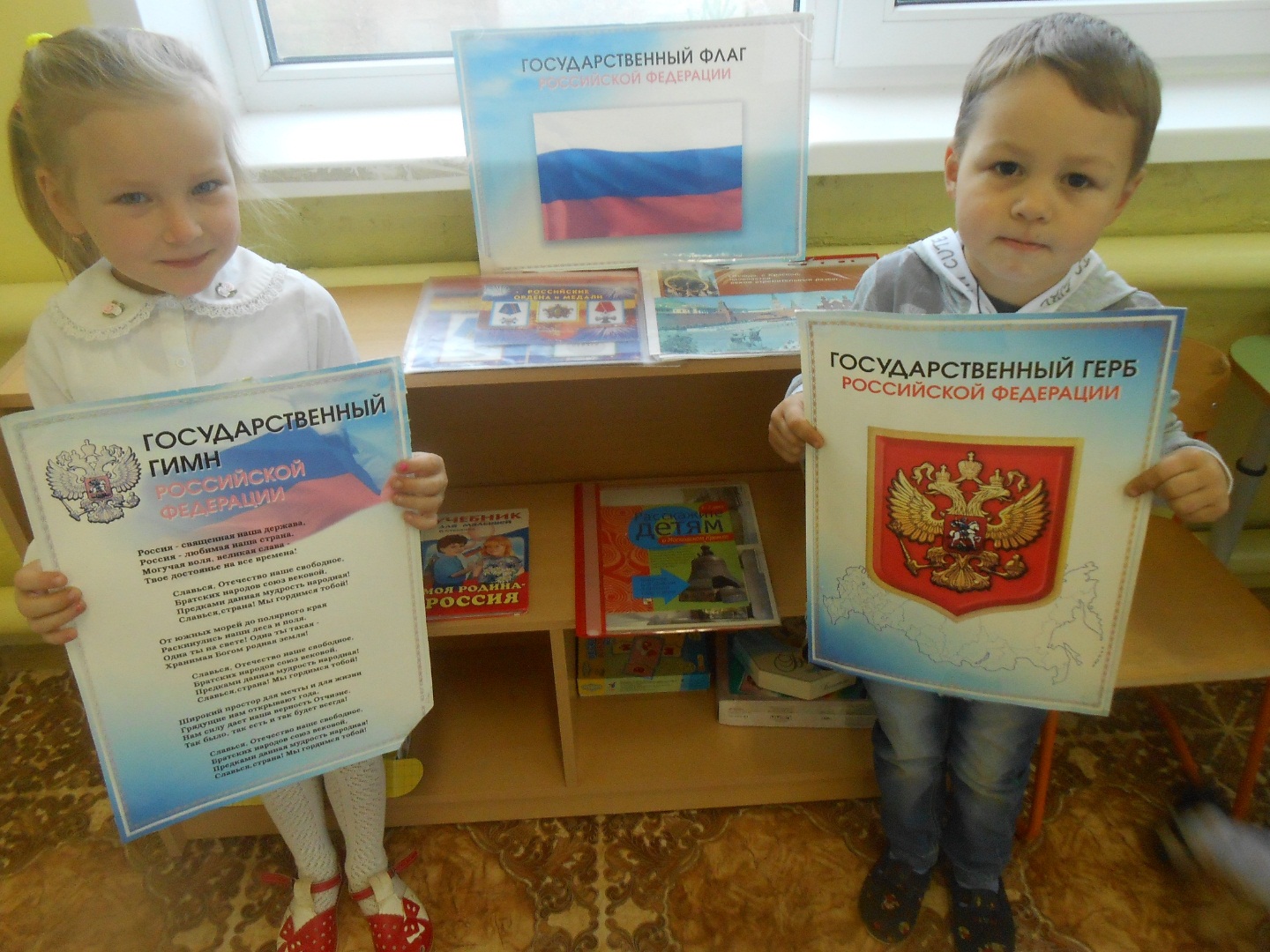 В конце учебного года проводится диагностика детей.
Результаты диагностики за 2016-2017 уч.год показали, что совместная работа ДОУ и семей воспитанников по патриотическому воспитанию детей дает положительные результаты. 
72% детей имеют высокий уровень знаний,
 25%- средний, 
3%- низкий.
Спасибо 
за 
внимание!